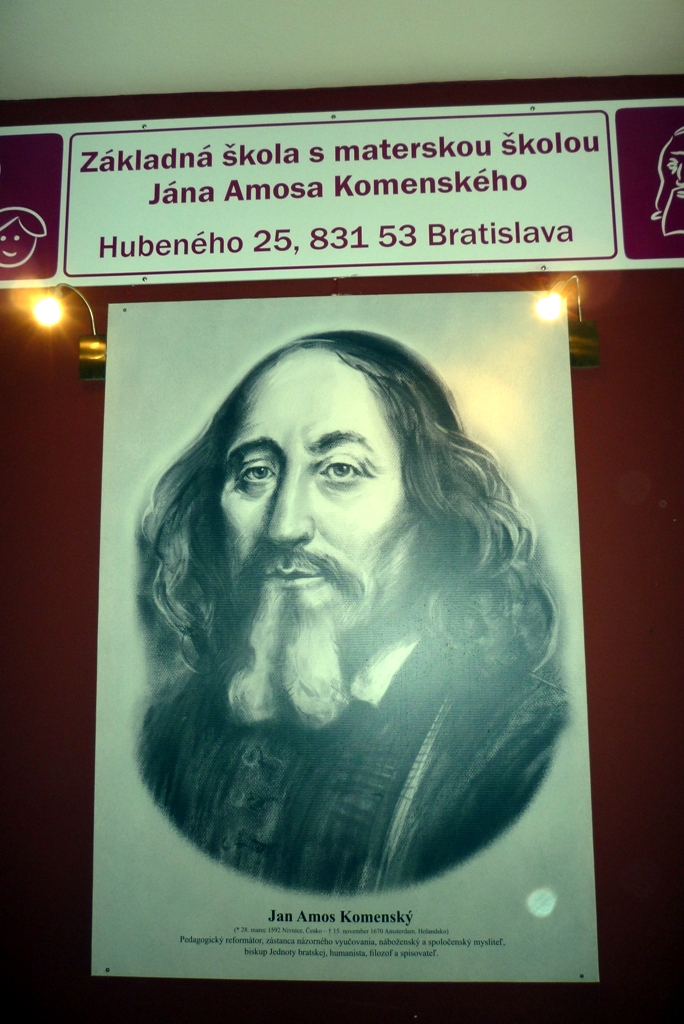 Ako sa naša škola obliekla do nových šiat II.alebo ...s prácami na obnove priestorov školy nekončímeZŠ s MŠ J.A.KomenskéhoHubeného 25, BratislavaOktóber 2013
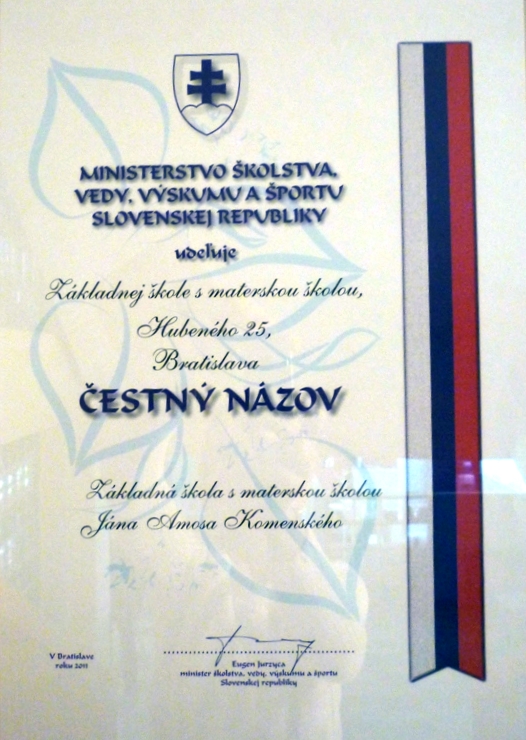 10/2/2013
1
Zrekonštruovaná veľká telocvičňaSlávnostné otvorenie 8.10.2013
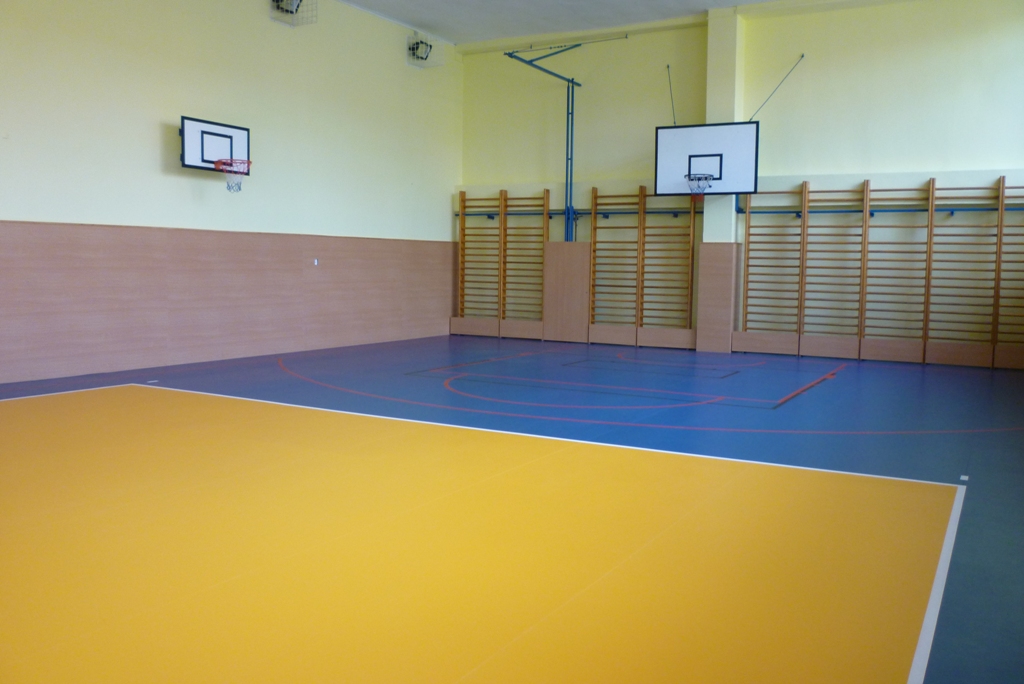 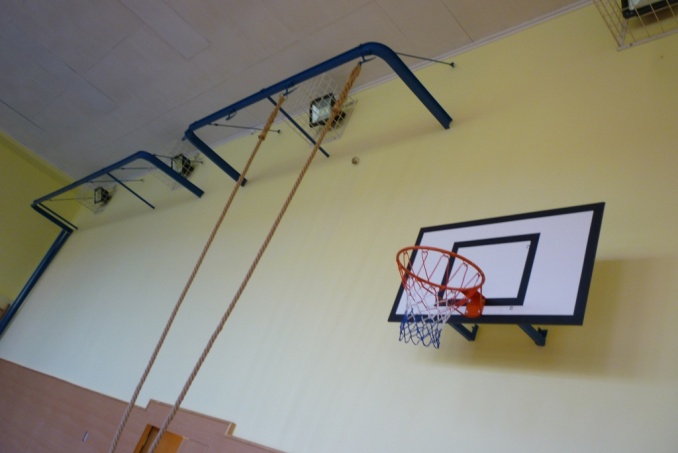 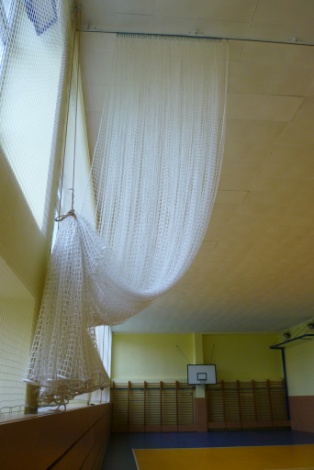 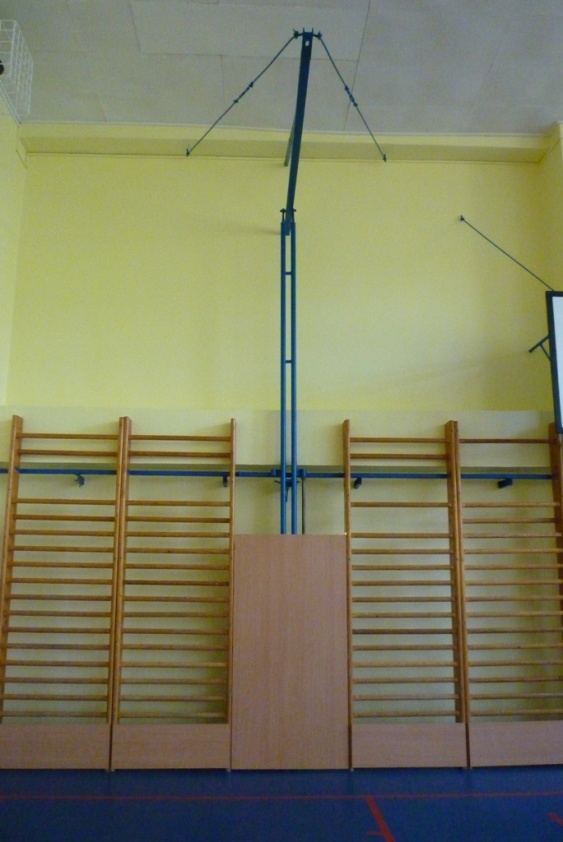 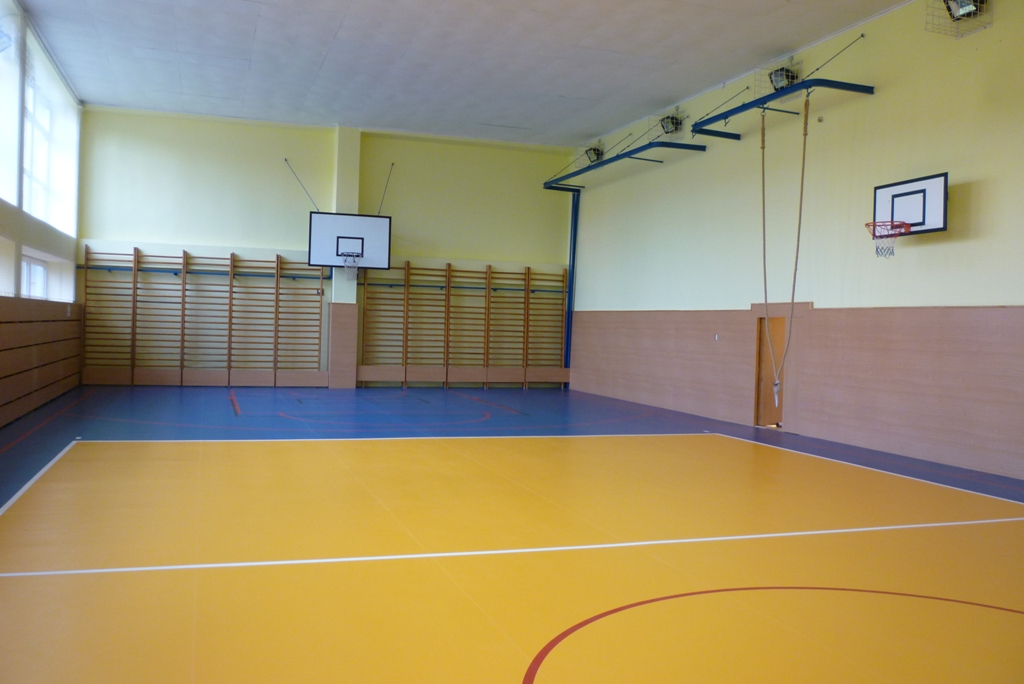 2
Predpríprava na posilňovňu pre starších žiakov
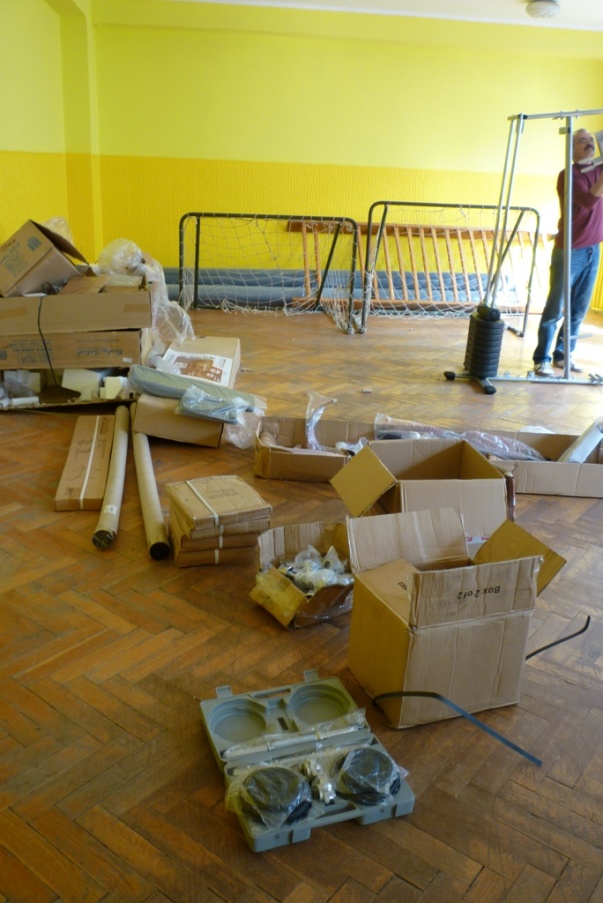 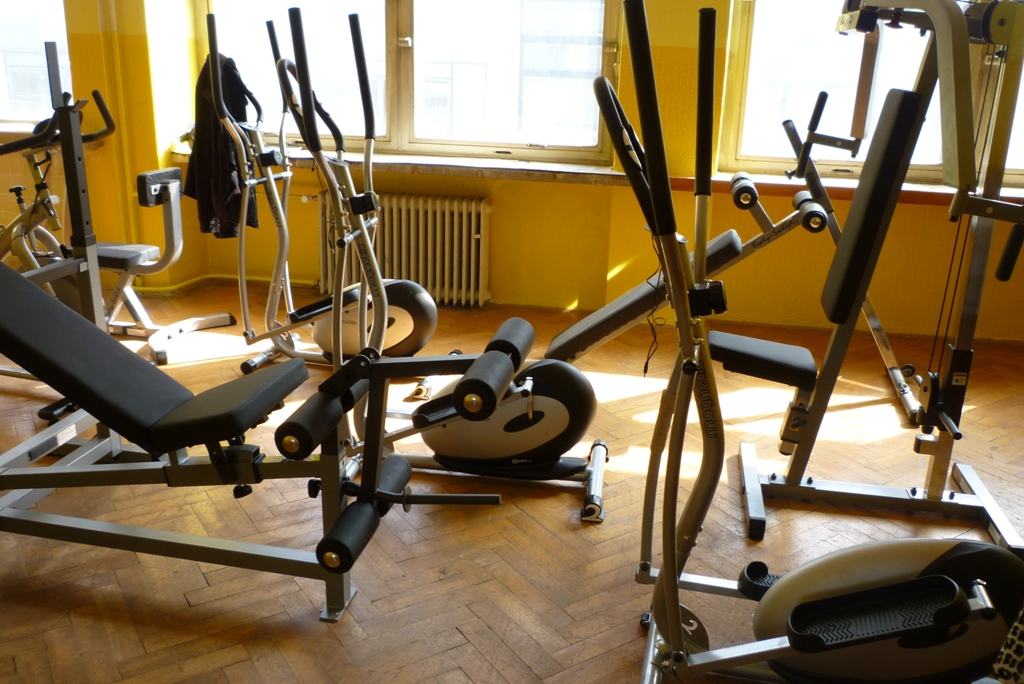 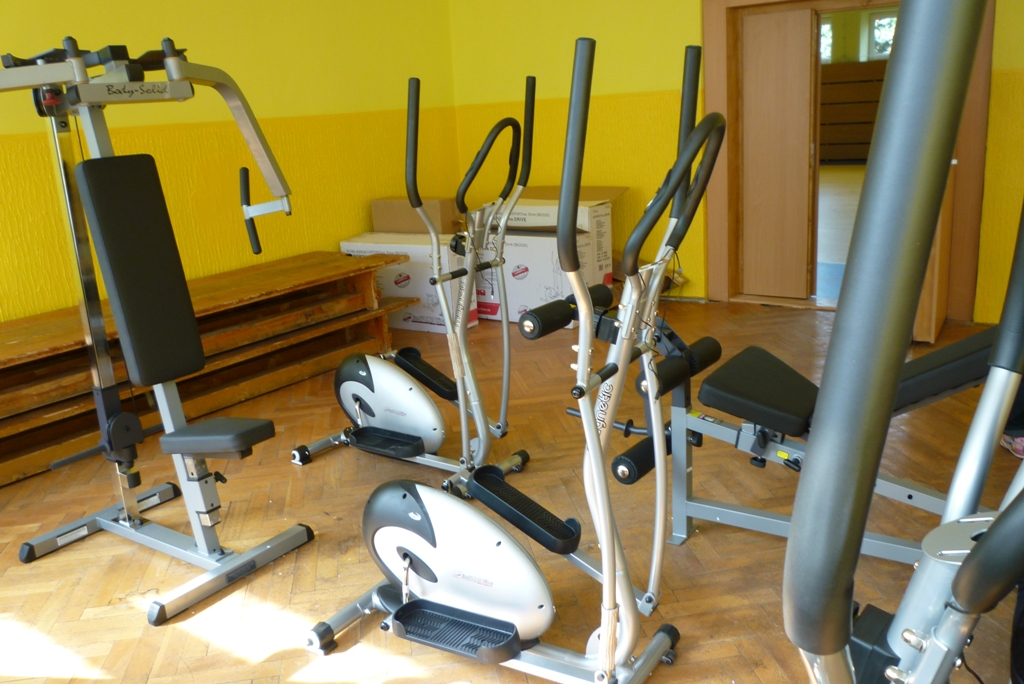 3
Učebňa spoločensko–vedných predmetov I.
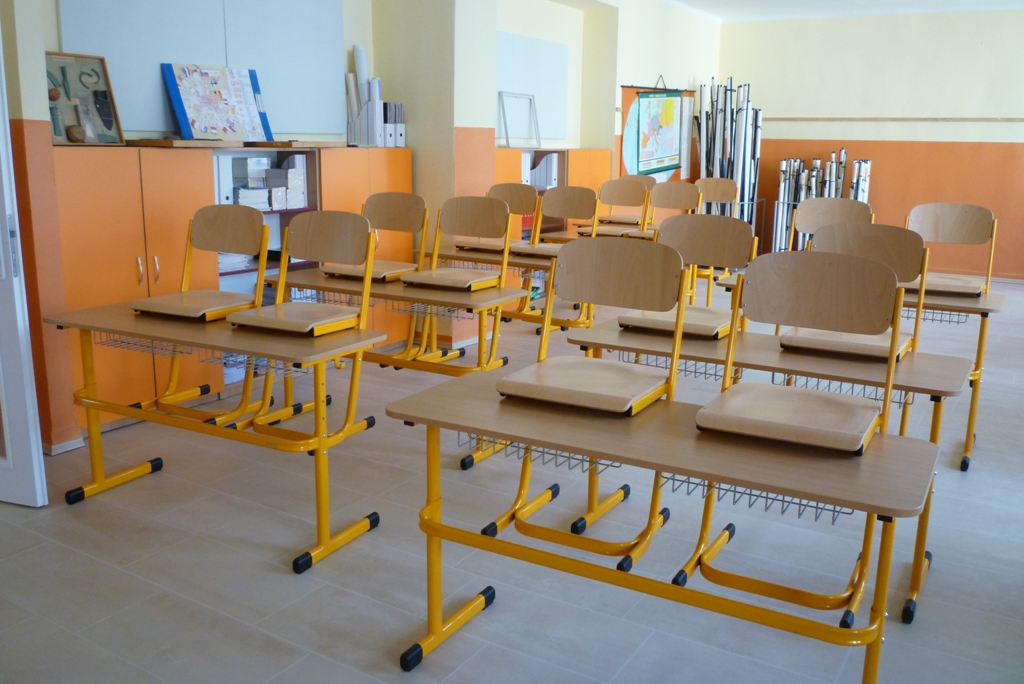 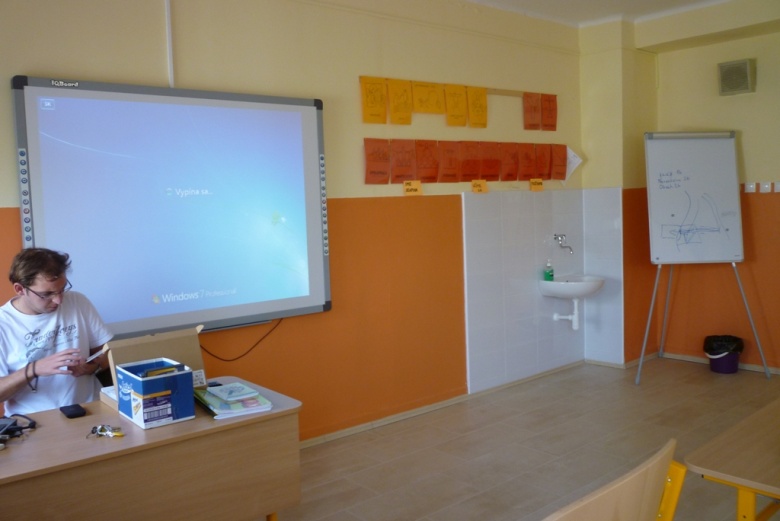 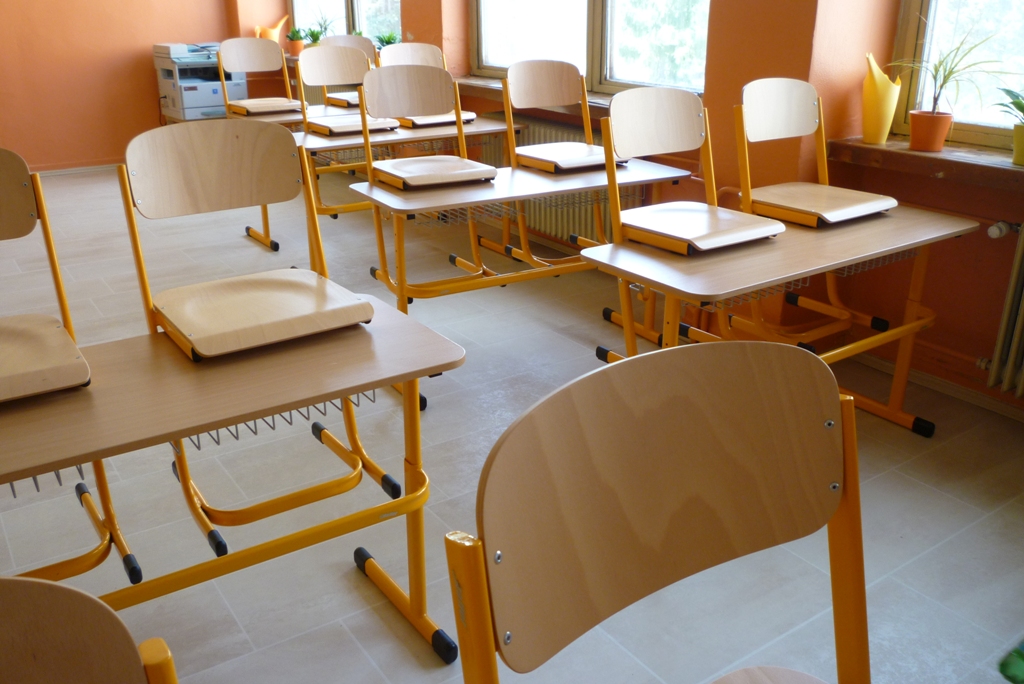 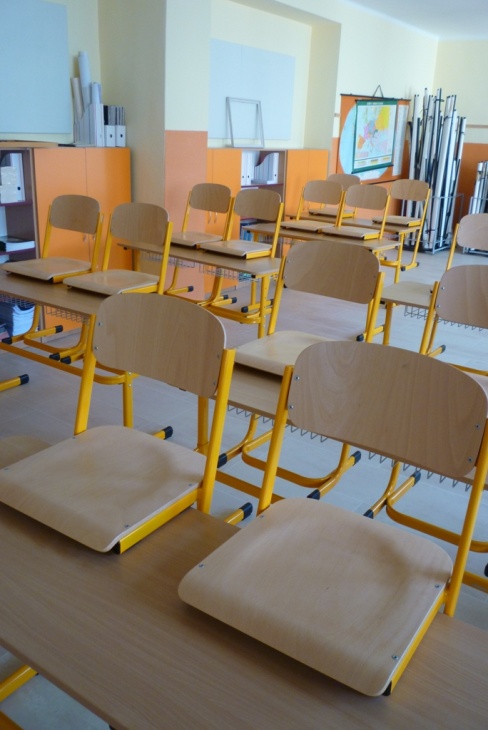 4
Učebňa spoločensko-vedných predmetov II.
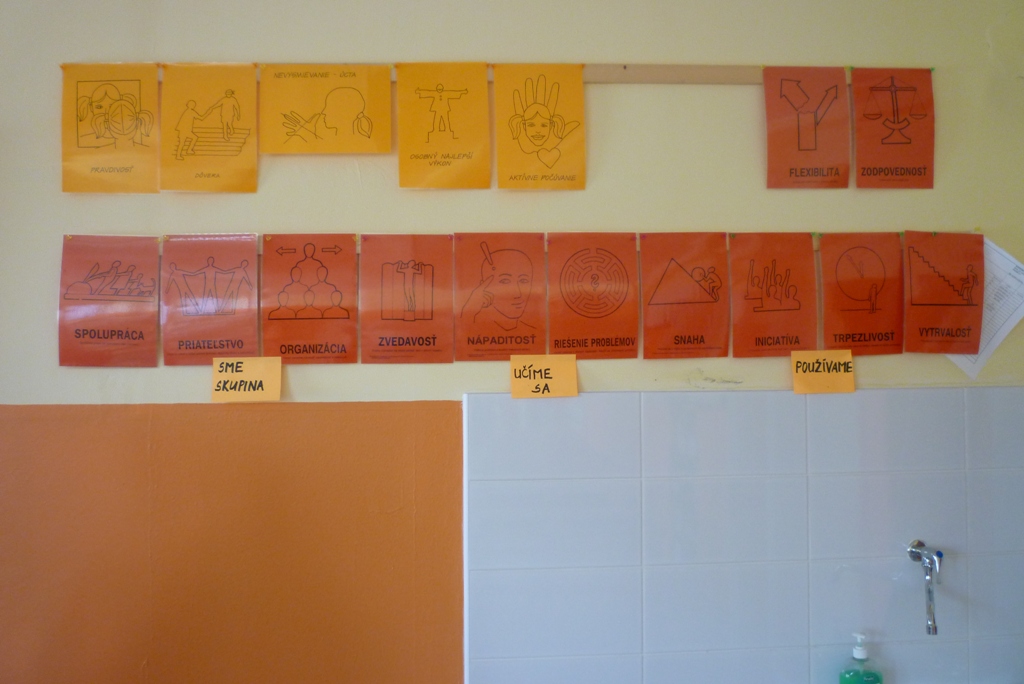 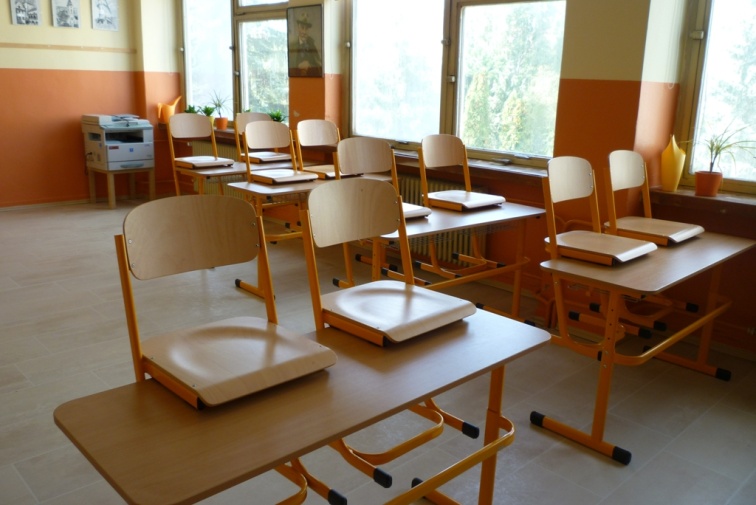 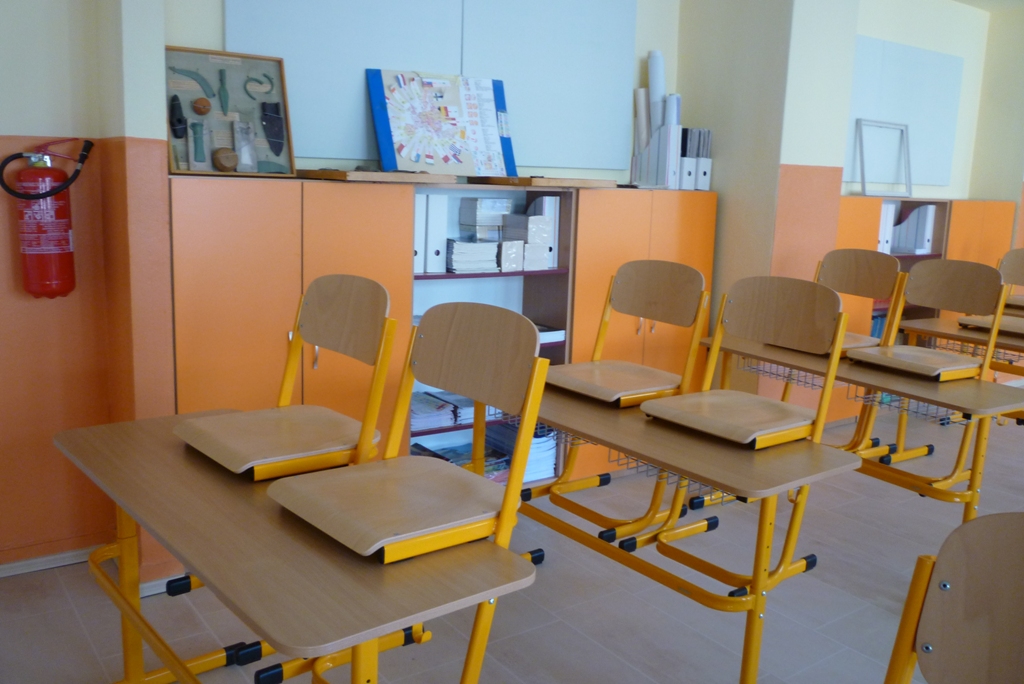 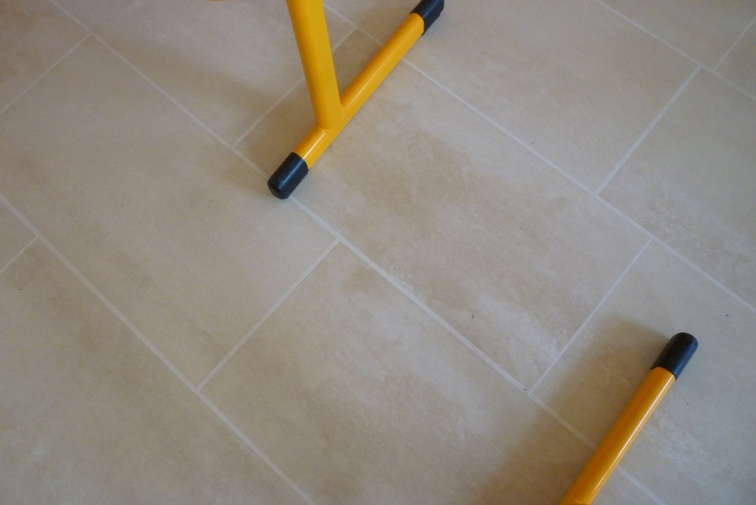 Nová podlaha
5
Nové kabinety pre pedagógov
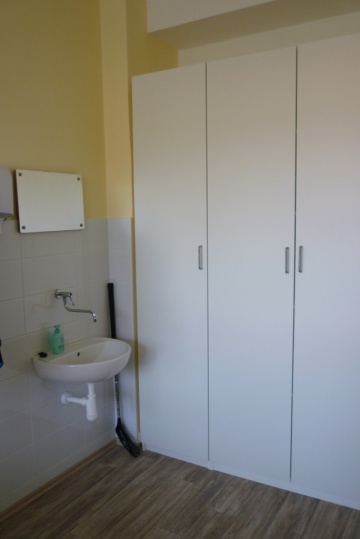 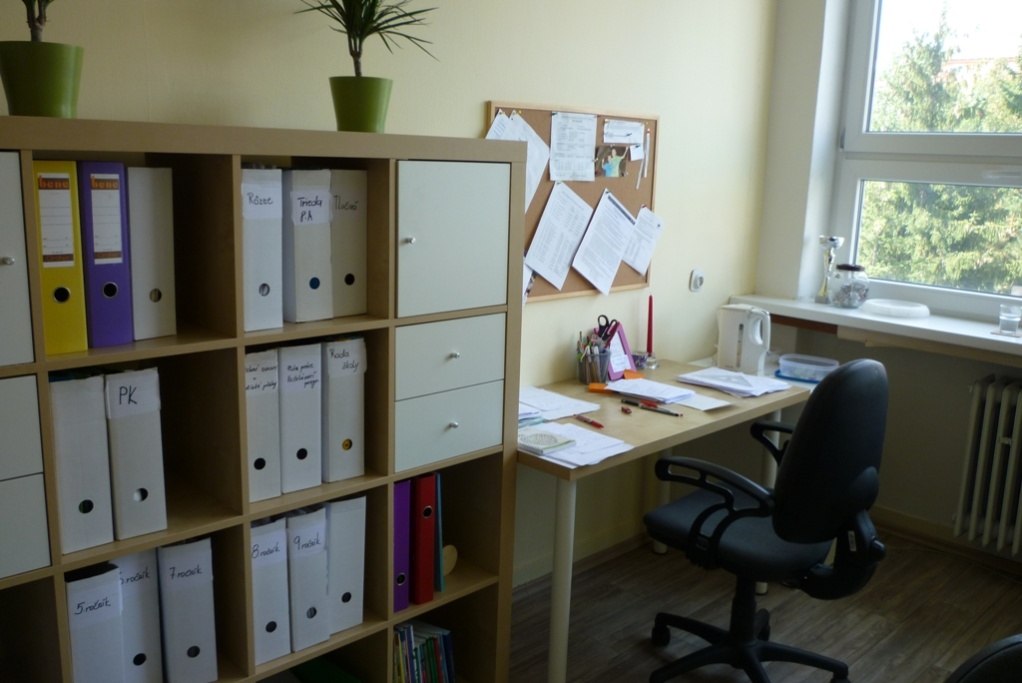 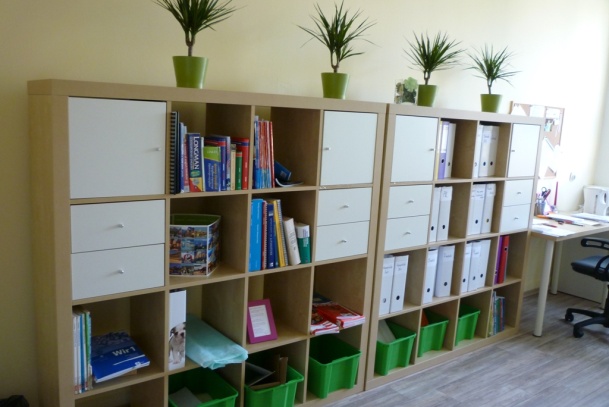 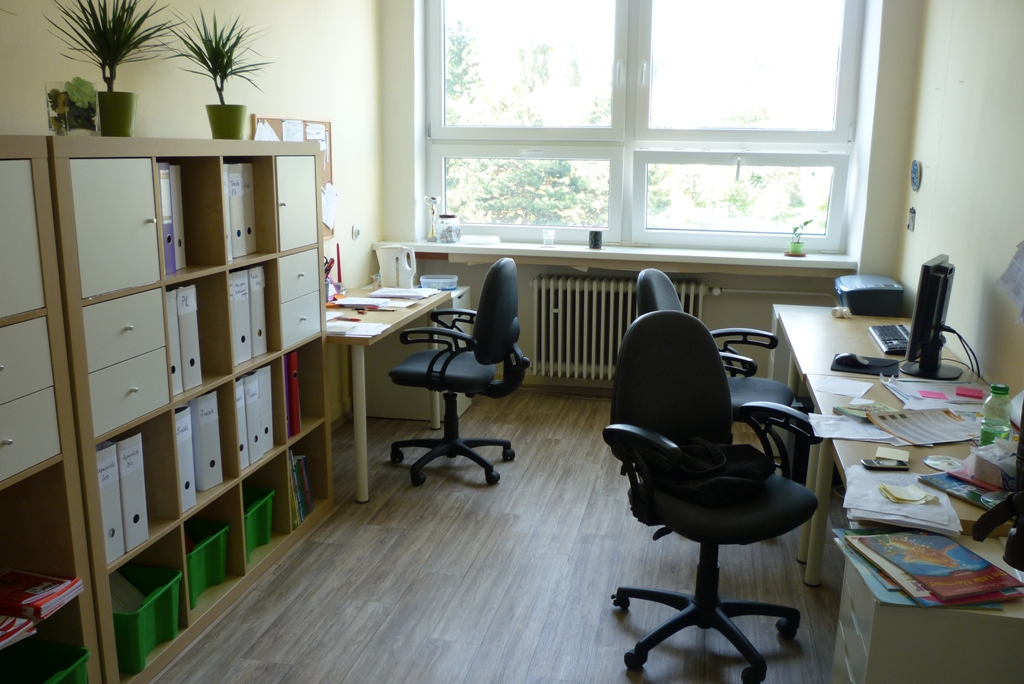 Nové okná
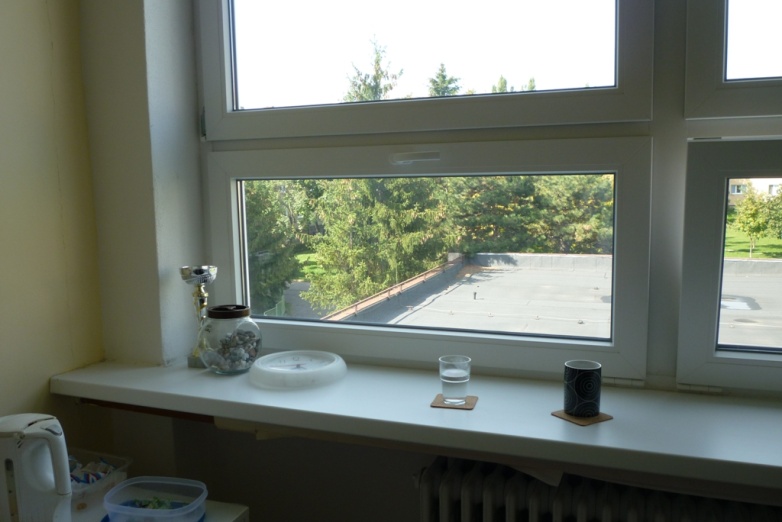 6
Vynovené priestory zborovne
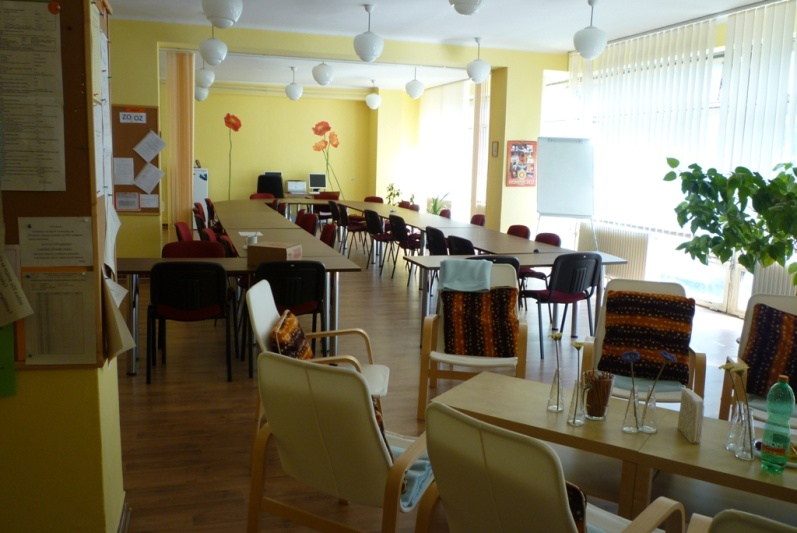 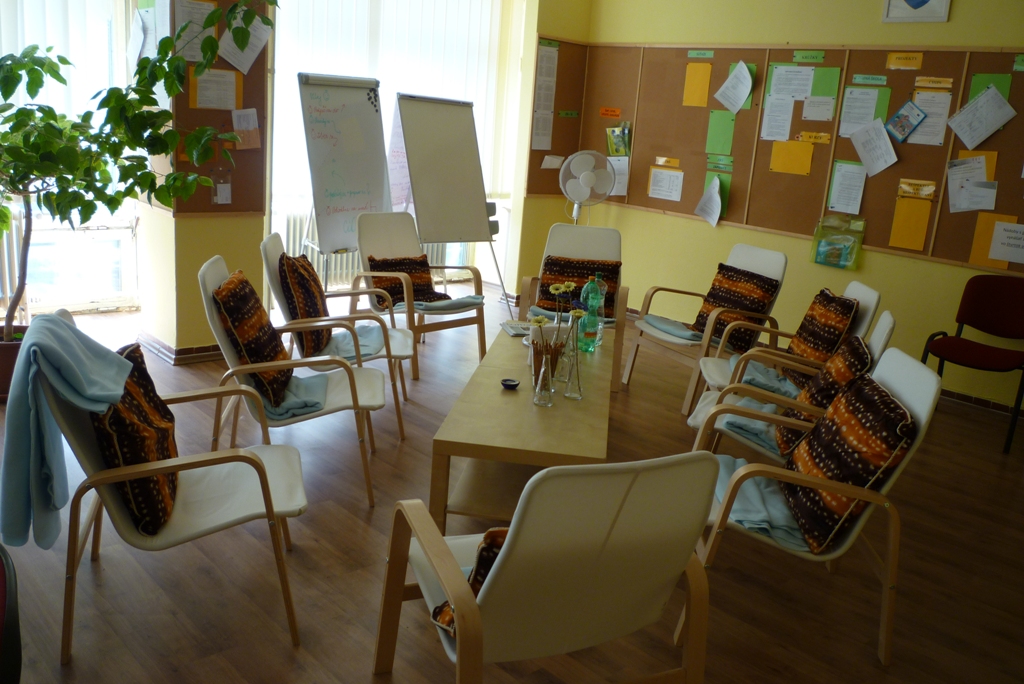 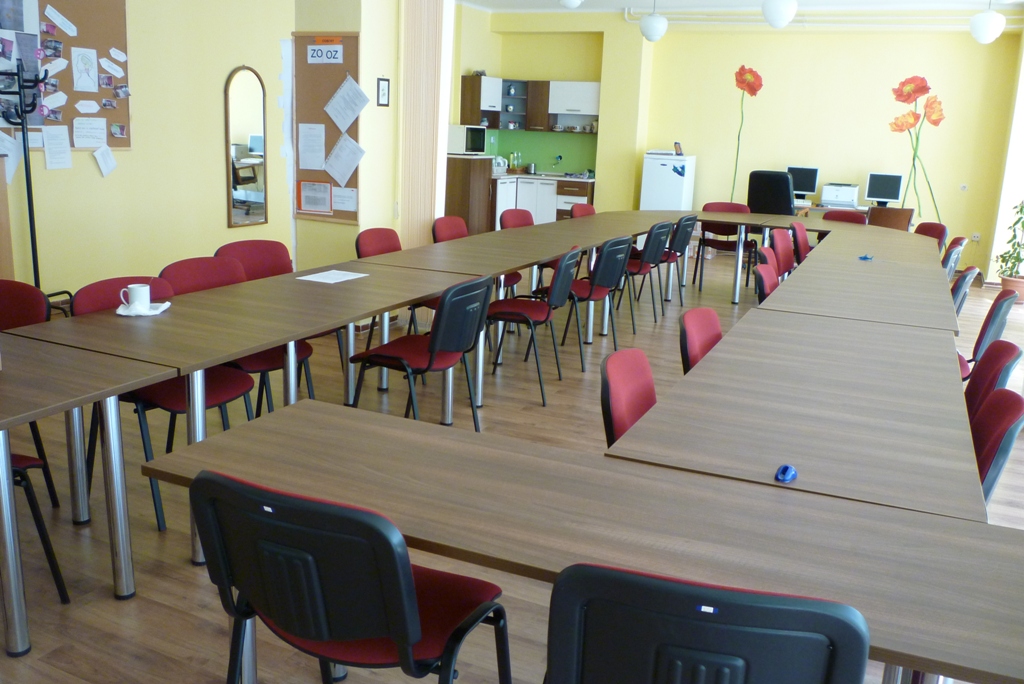 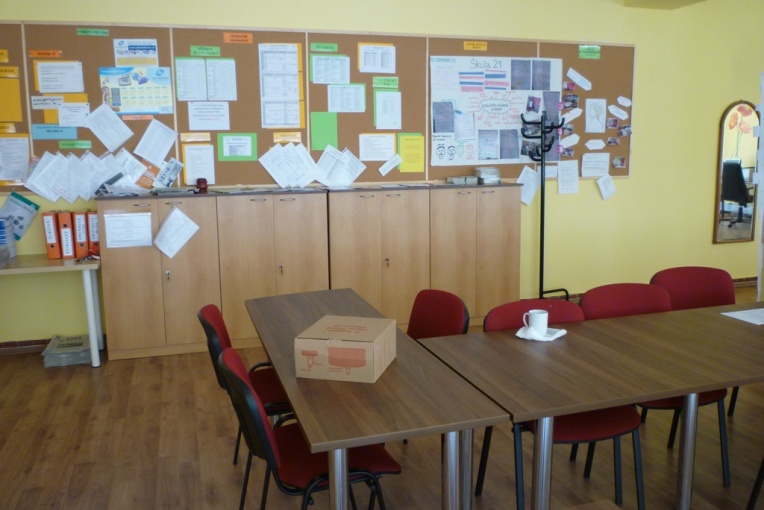 7
Nové interaktívne tabule
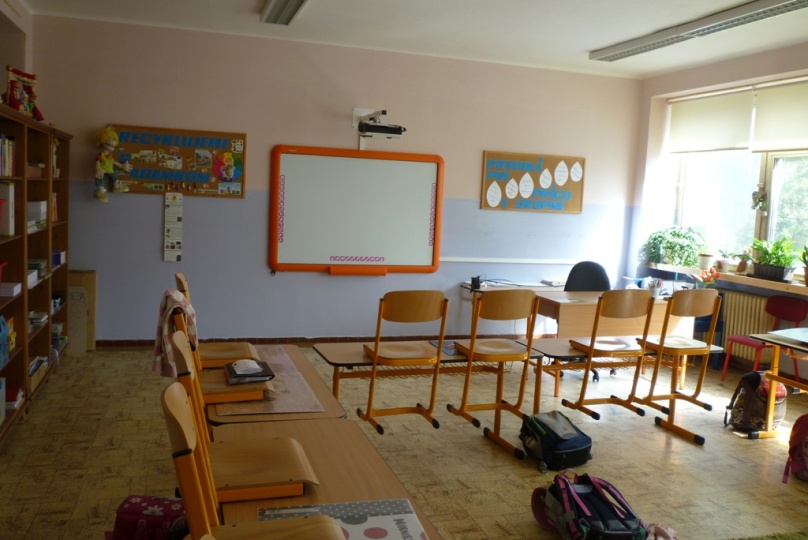 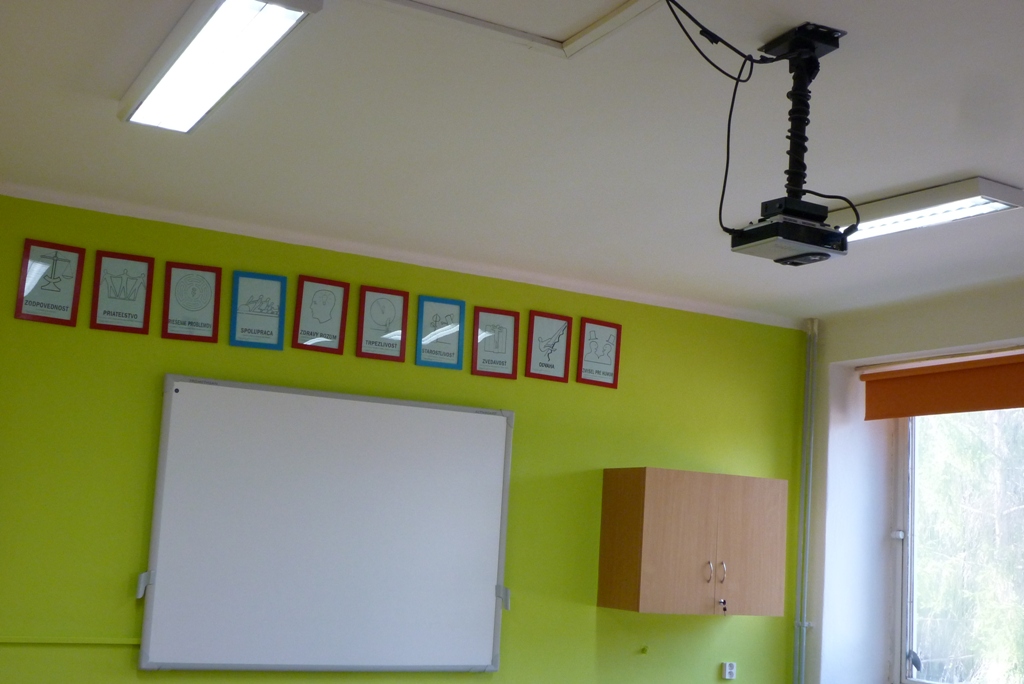 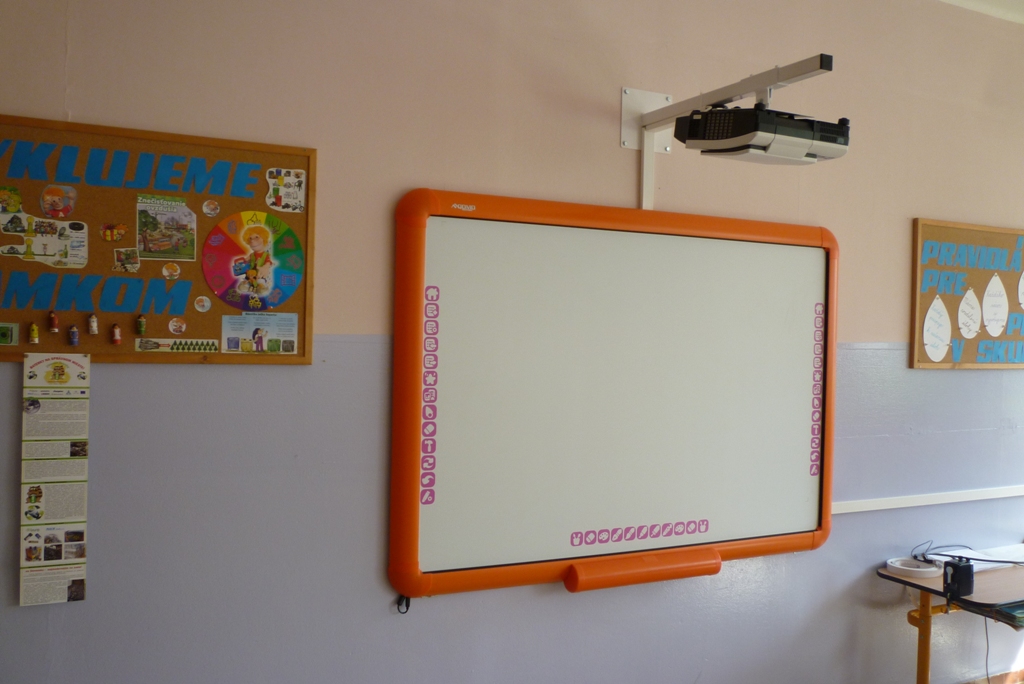 8
Učebňa anglického jazyka I.
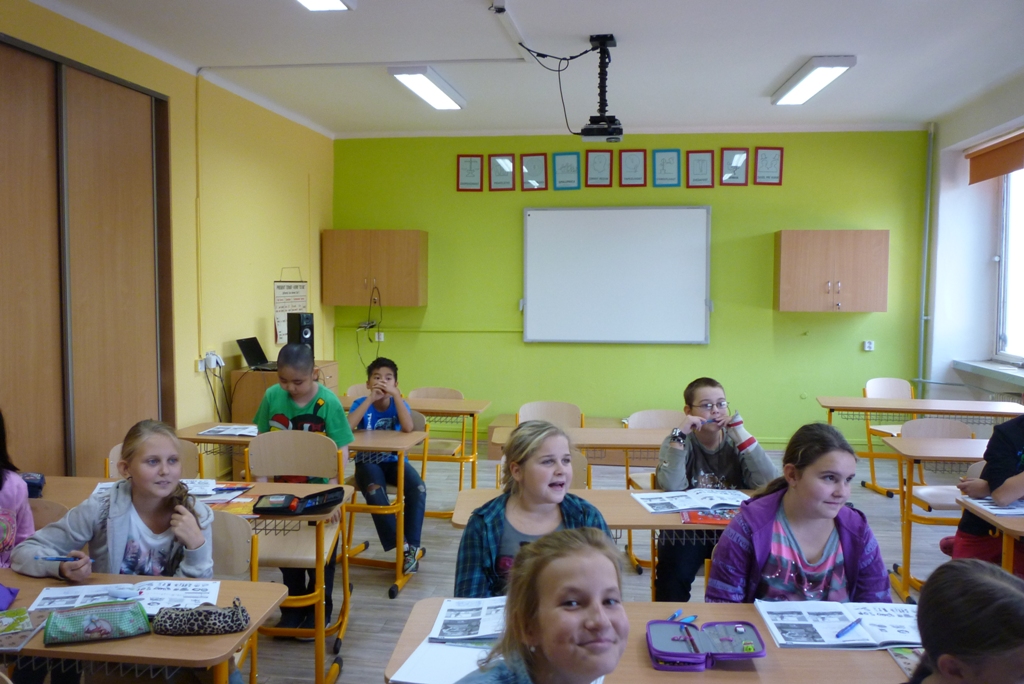 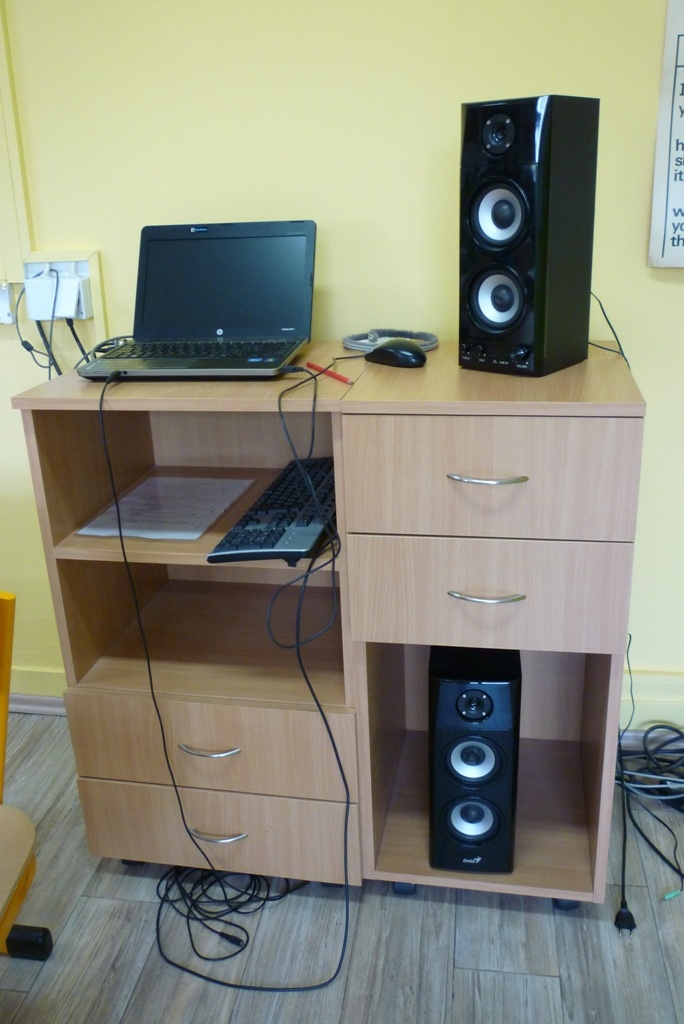 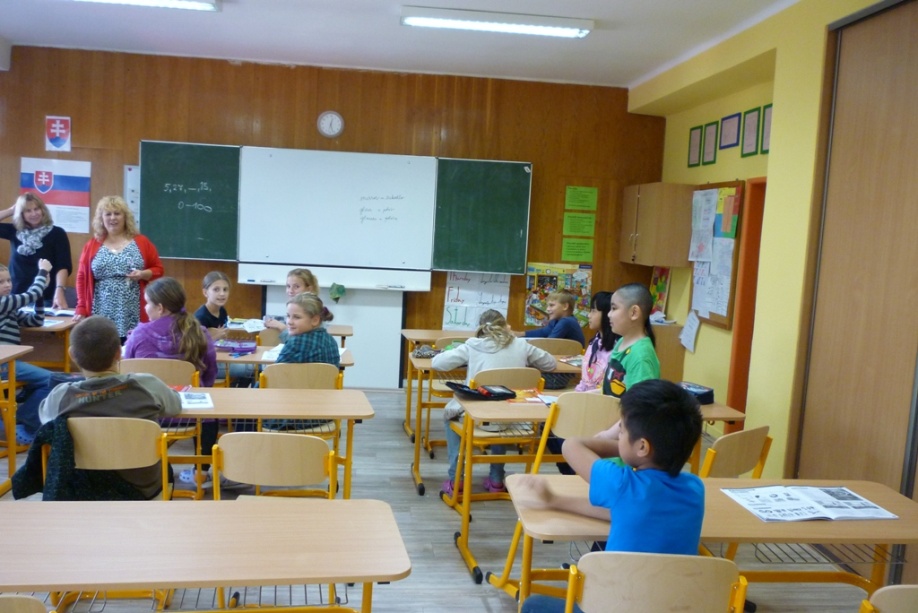 9
Učebňa anglického jazyka II.
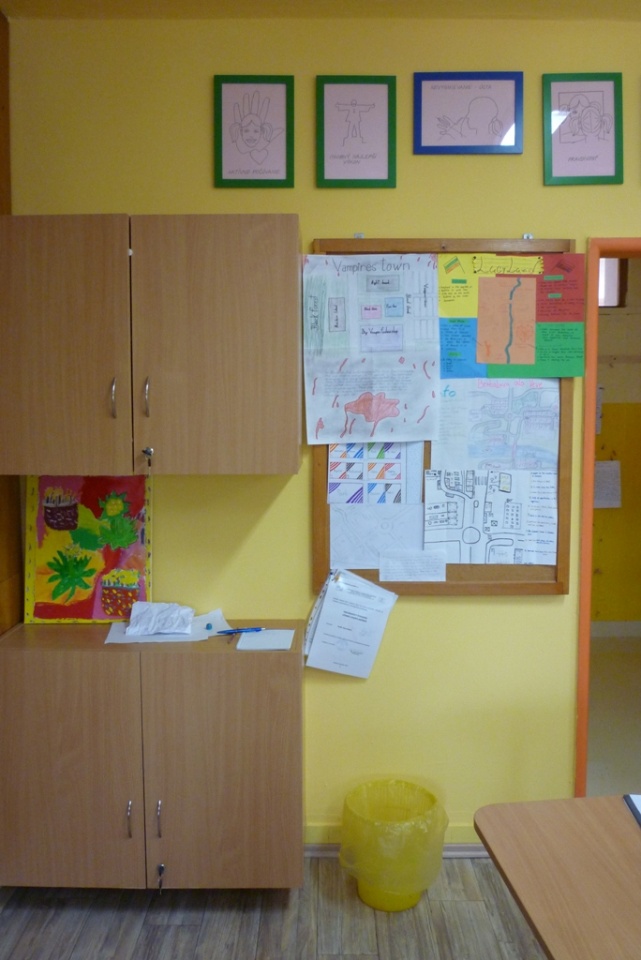 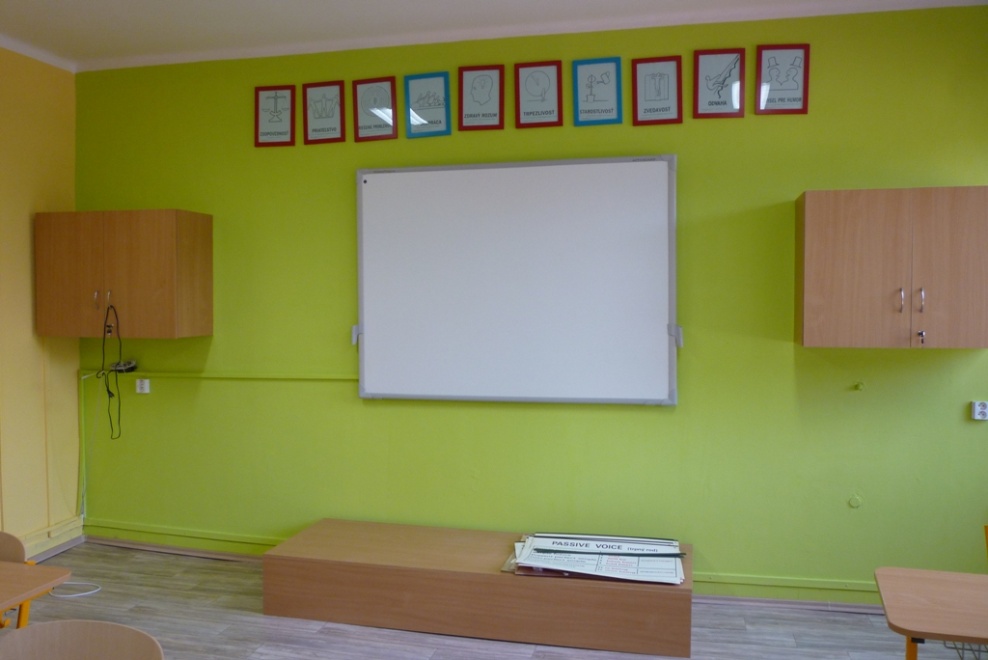 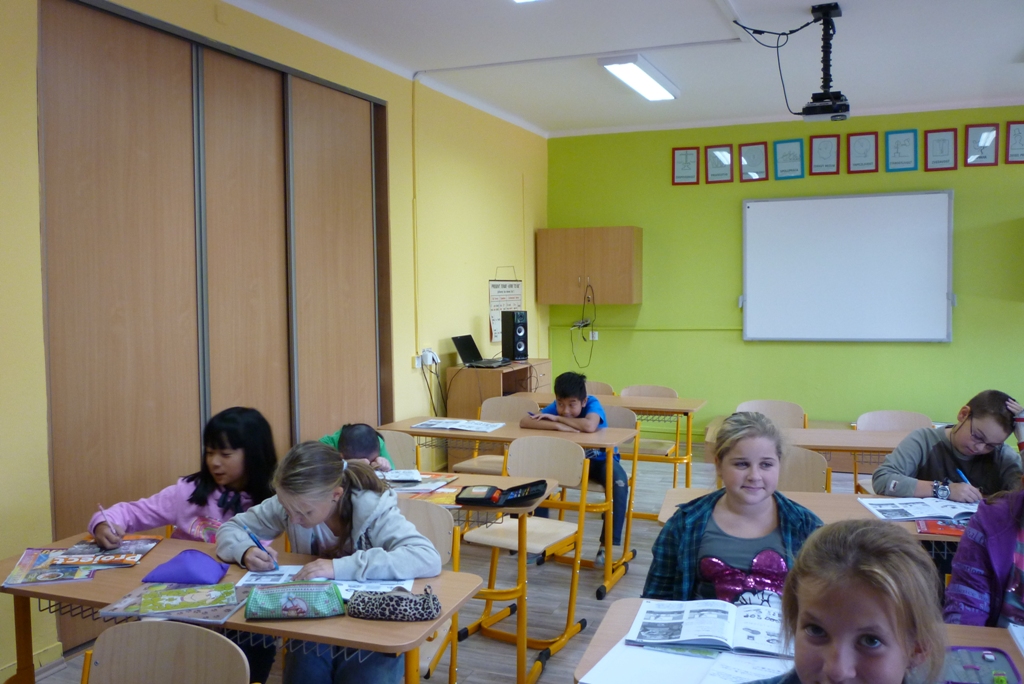 10
Chodby a spoločné priestory I.
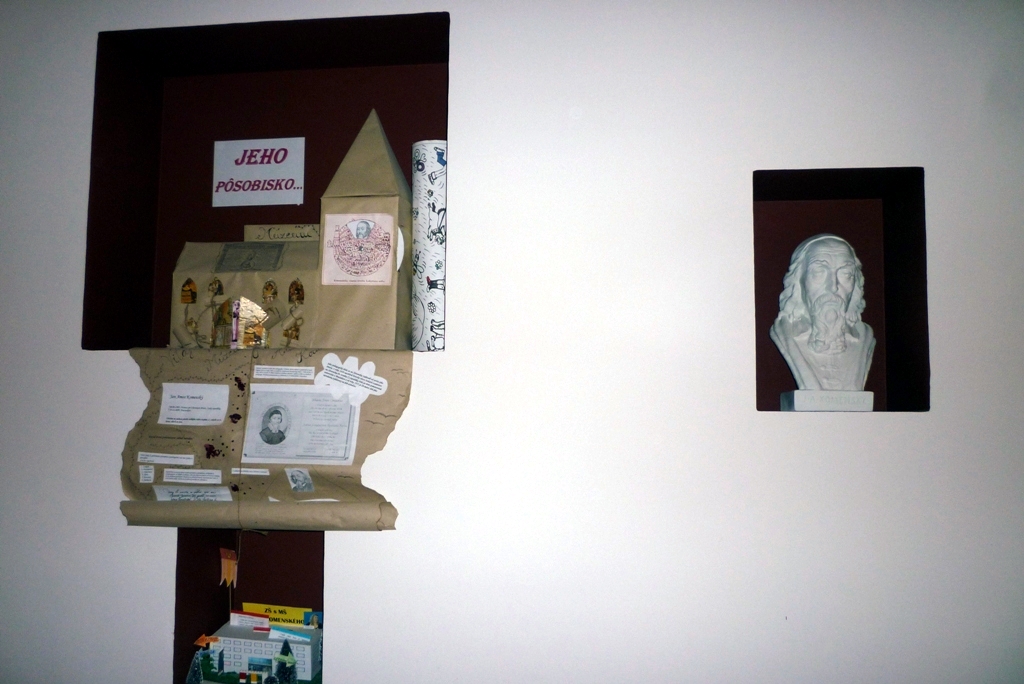 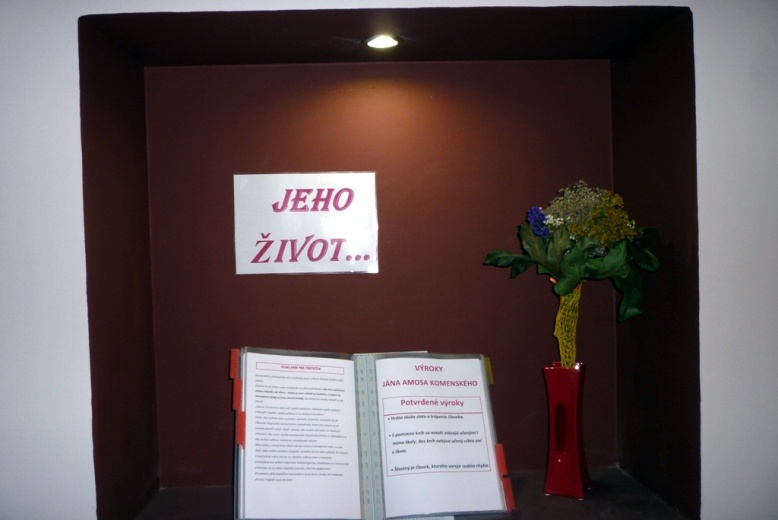 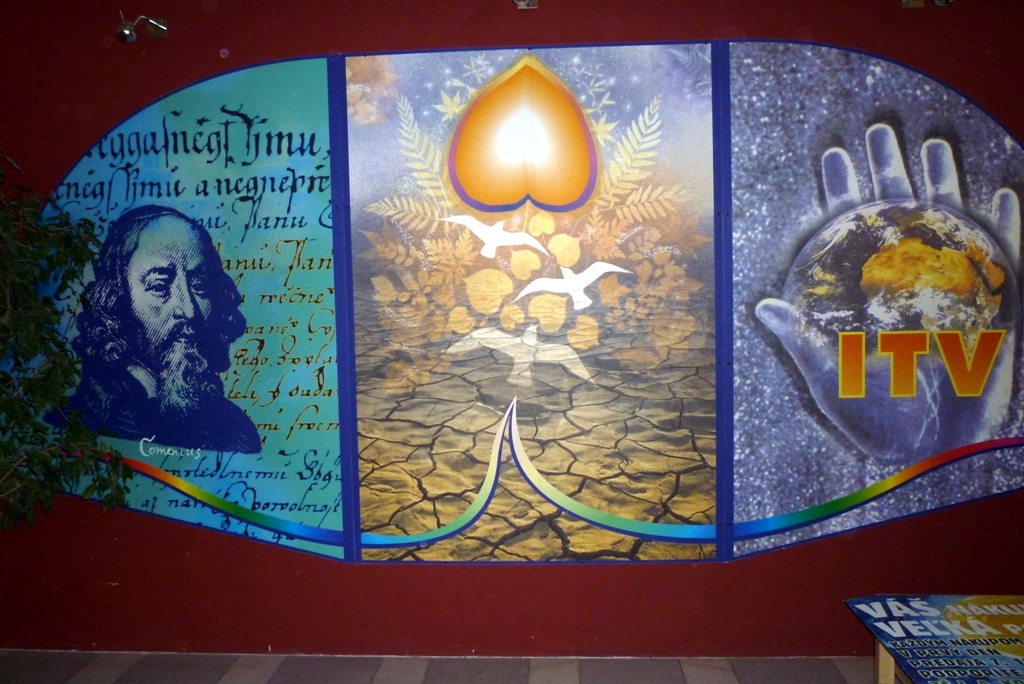 10/2/2013
11
Chodby a spoločné priestory II.
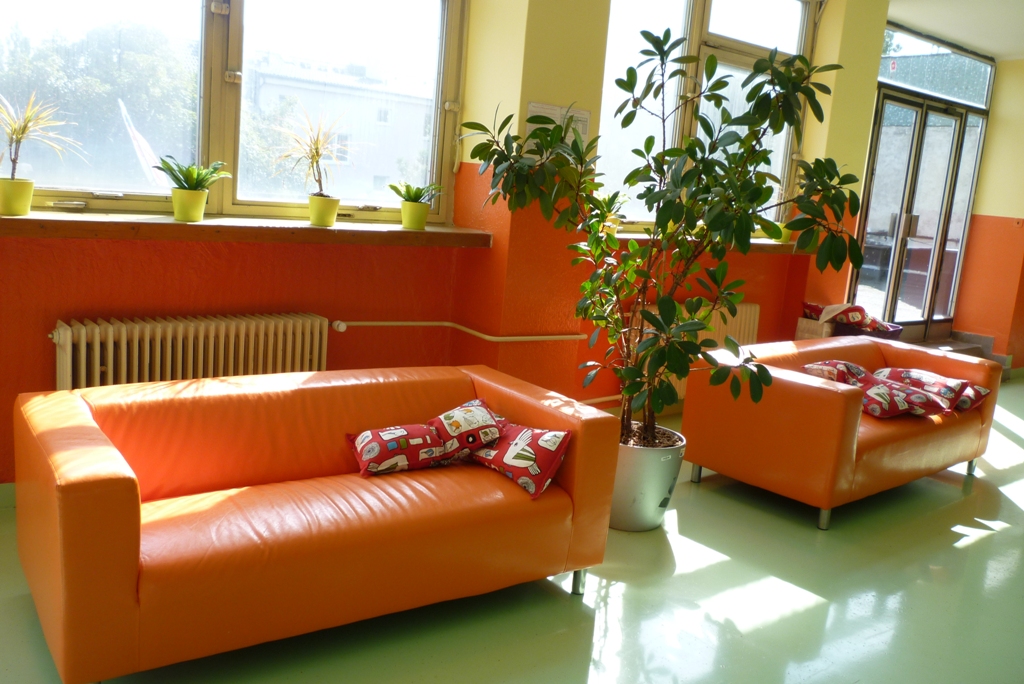 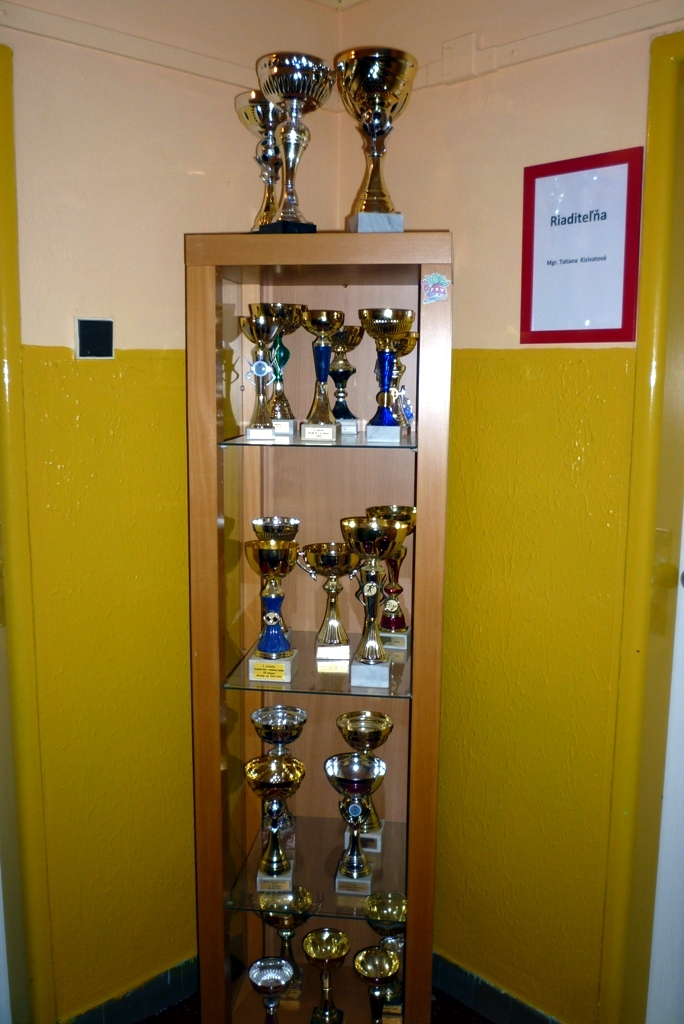 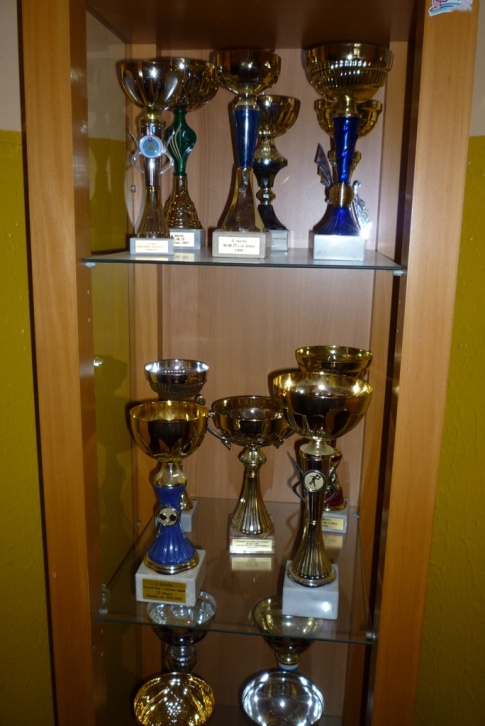 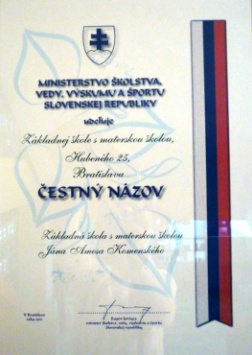 10/2/2013
12
Chodby a spoločné priestory III.
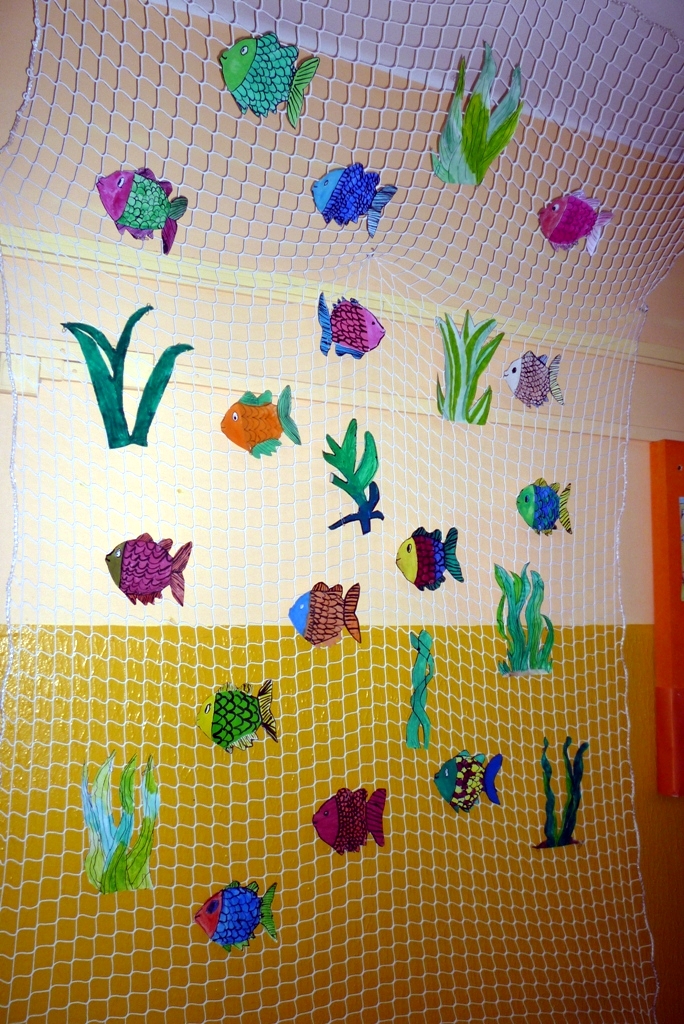 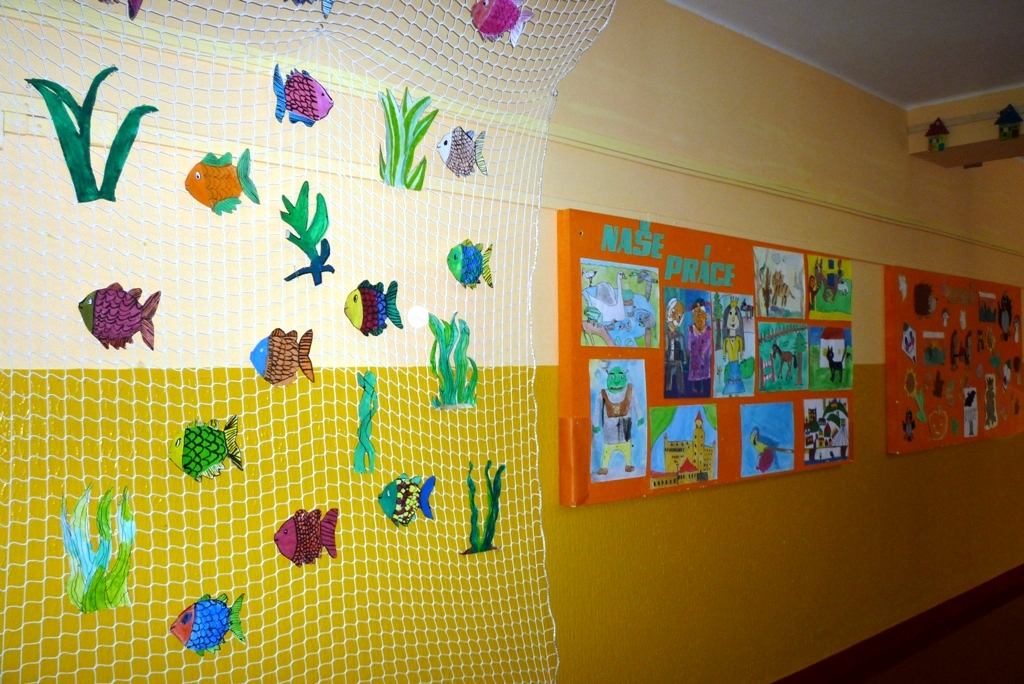 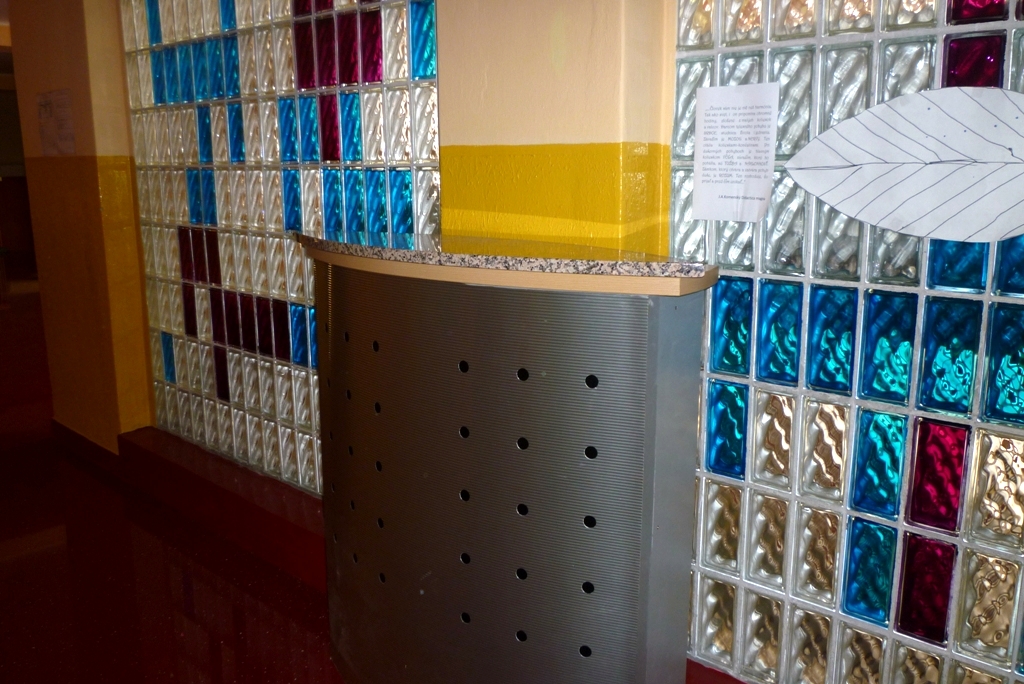 10/2/2013
13
Chodby a spoločné priestory IV.
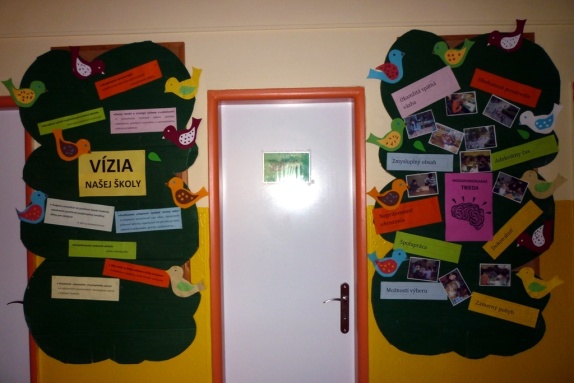 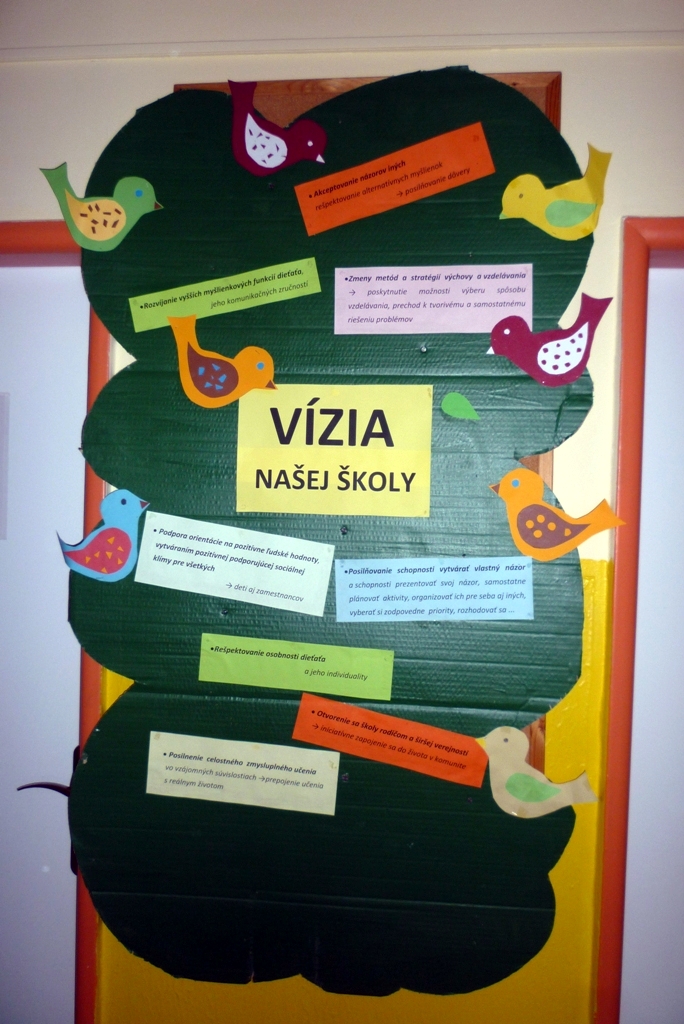 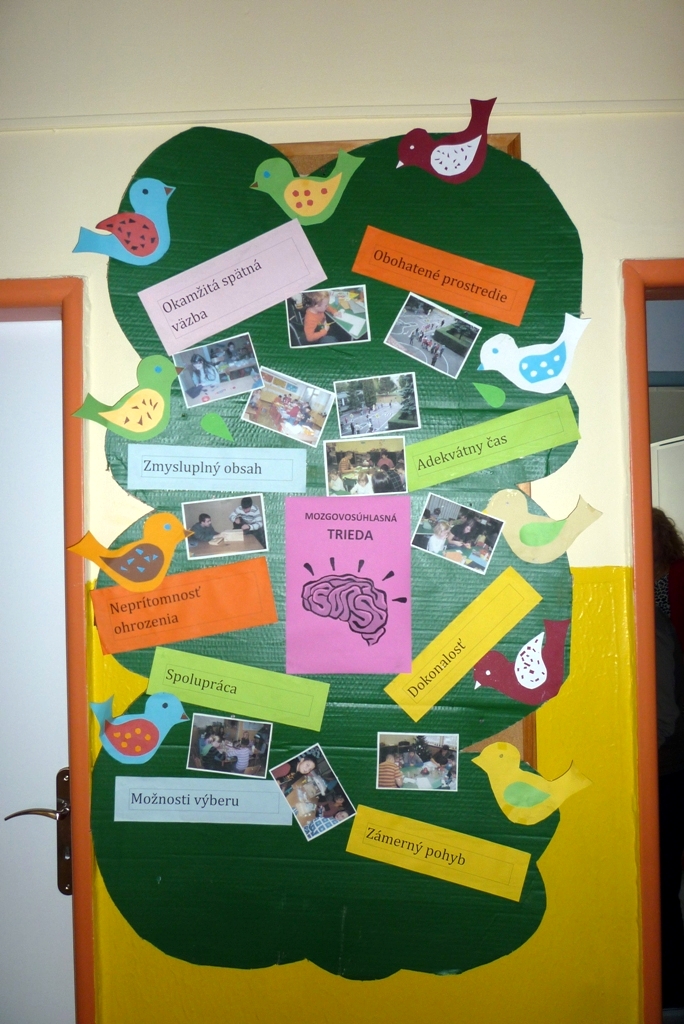 10/2/2013
14
Chodby a spoločné priestory V.
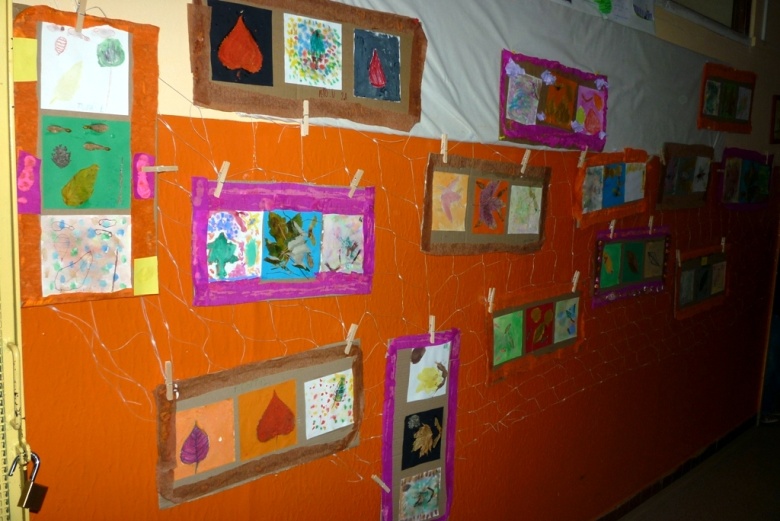 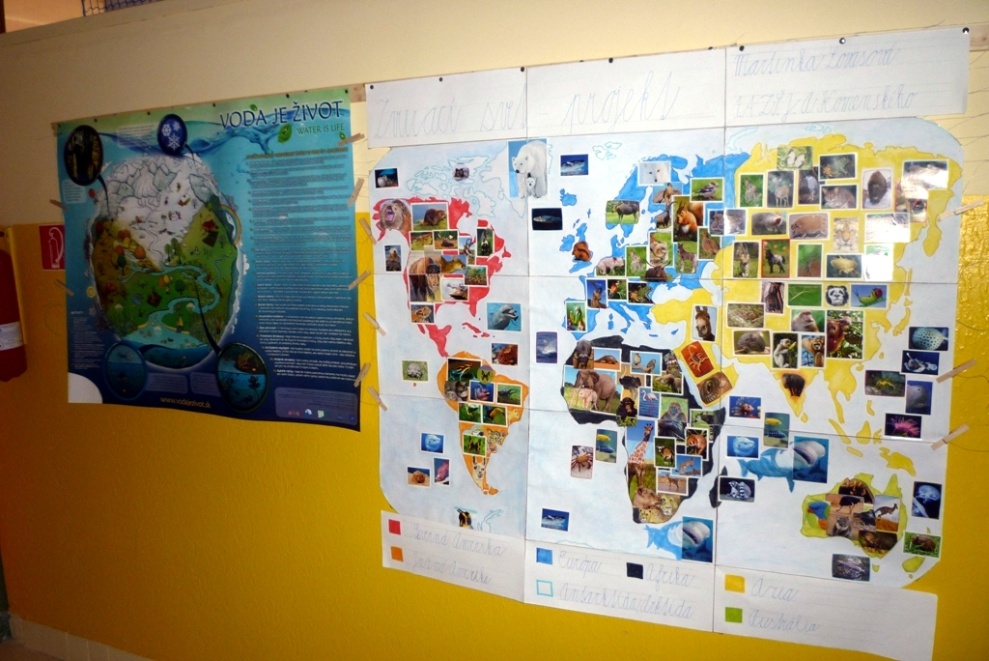 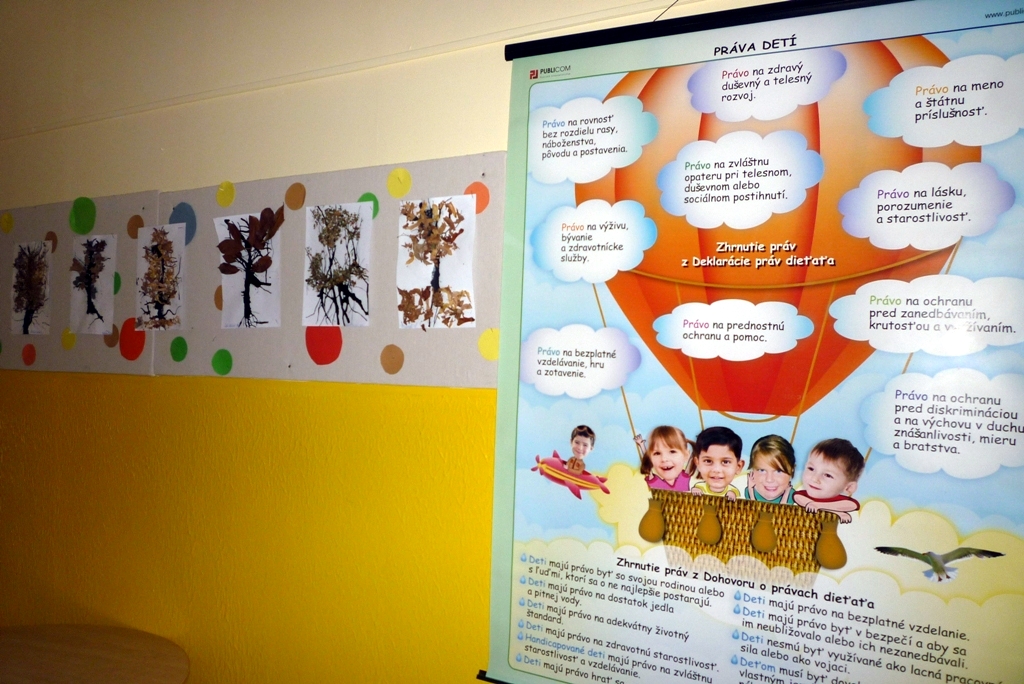 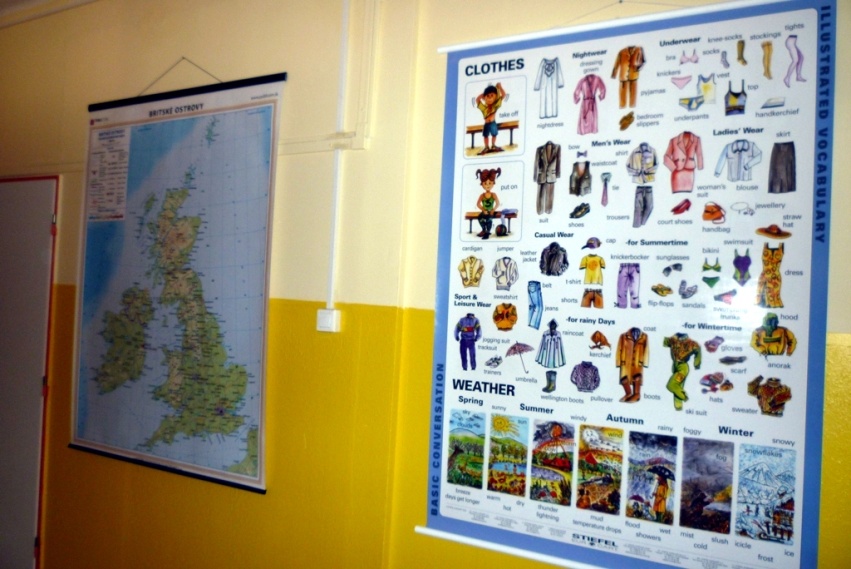 10/2/2013
15
Chodby a spoločné priestory VI.Nová liata podlaha na 1. poschodí a na chodbách
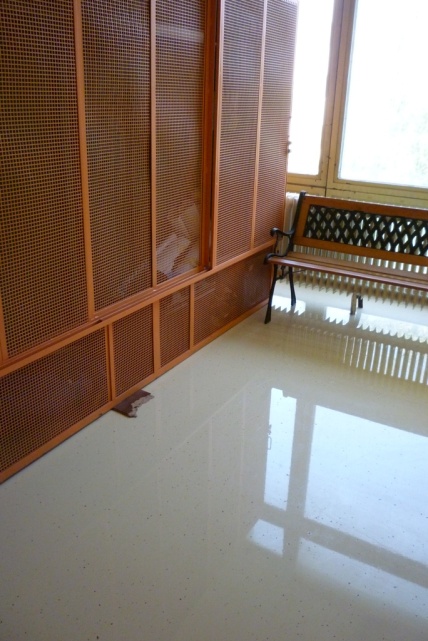 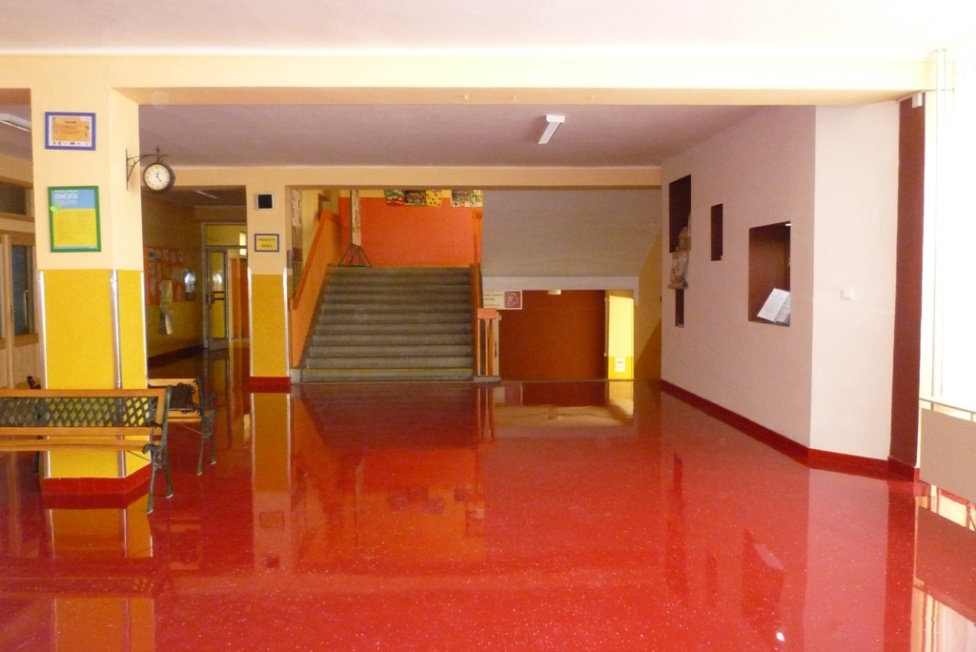 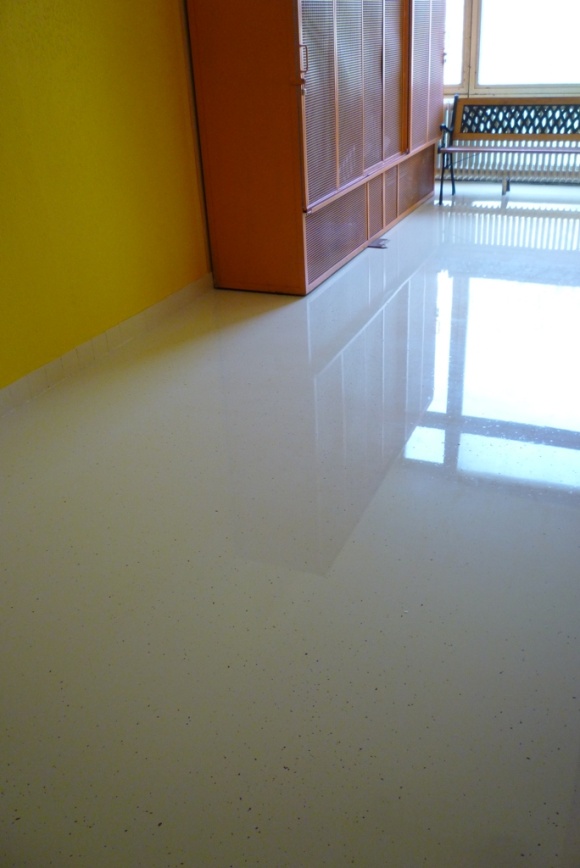 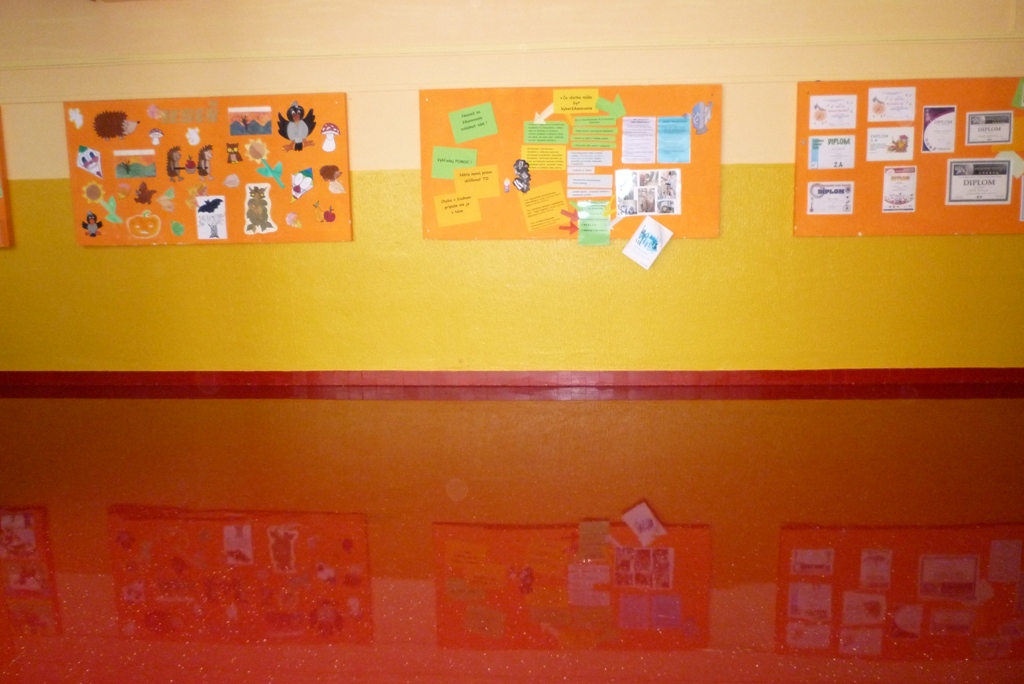 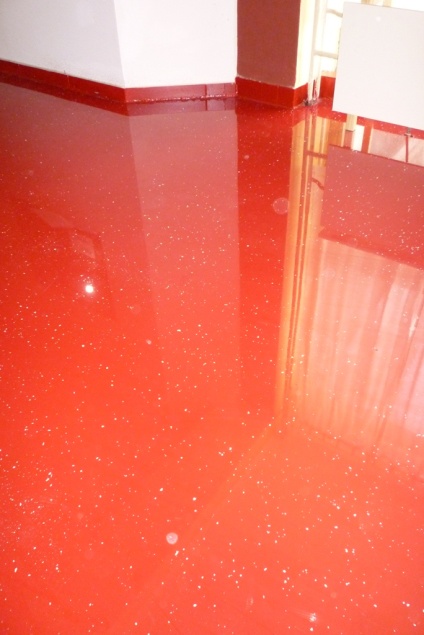 10/2/2013
16
Chodby a spoločné priestory VII.1. poschodie
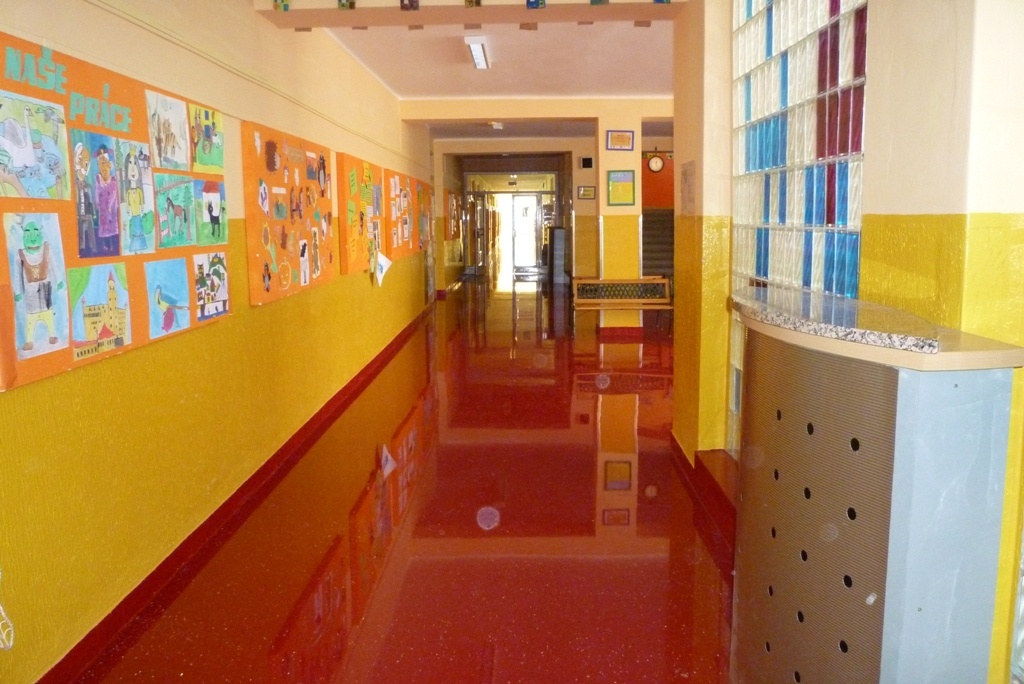 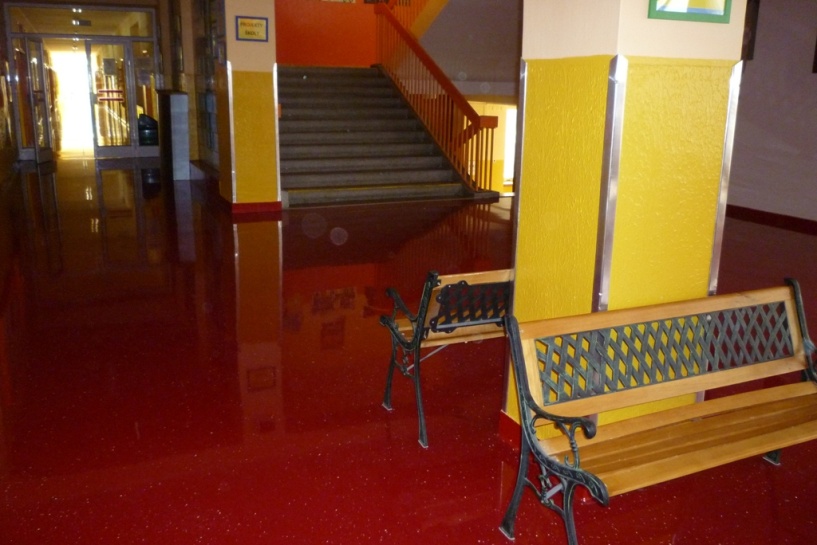 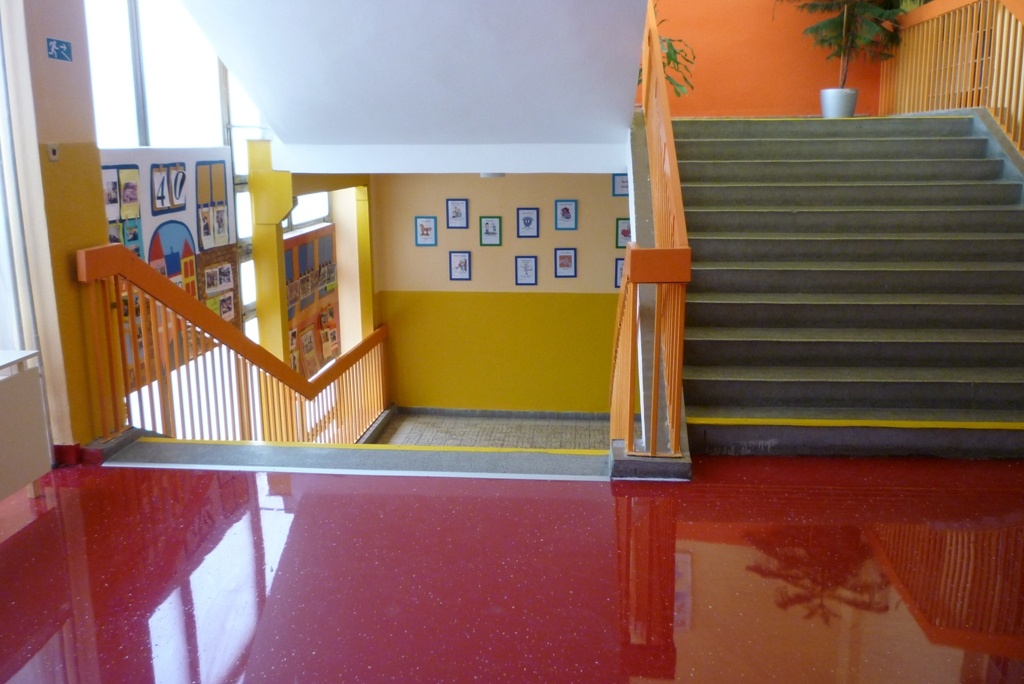 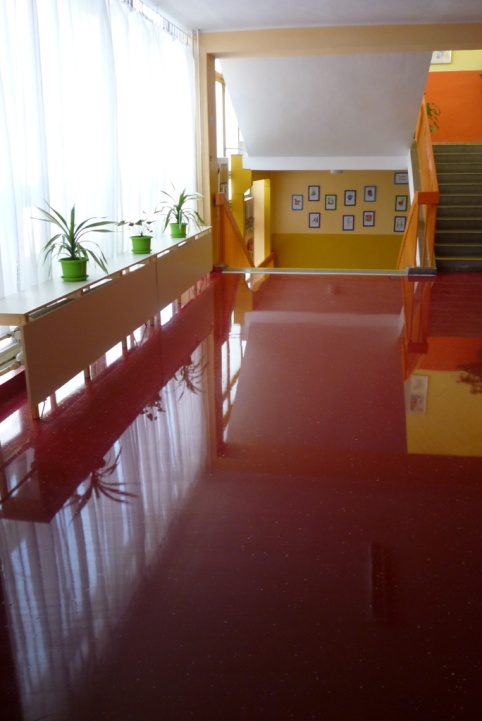 10/2/2013
17
Chodby a spoločné priestory VIII.Nové kryty na radiátory na 1. a 2. poschodí
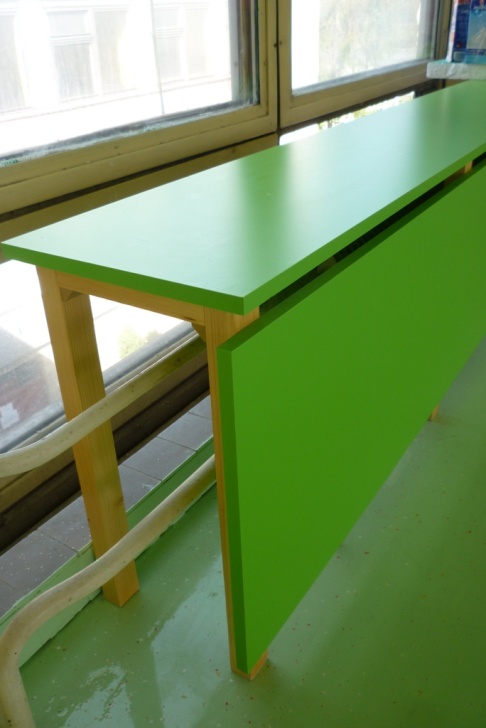 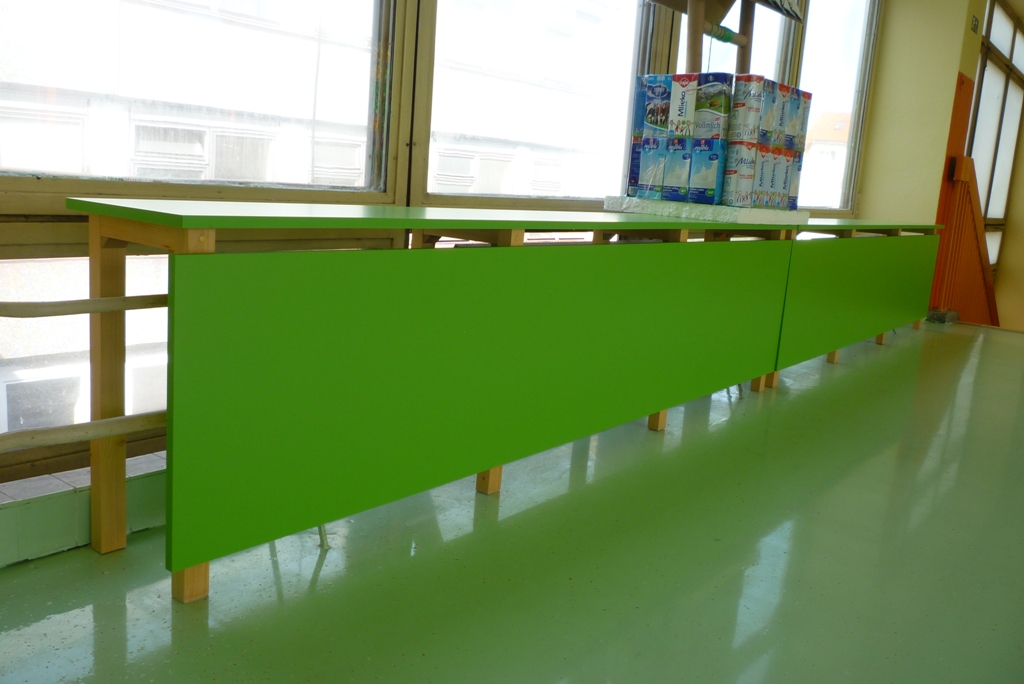 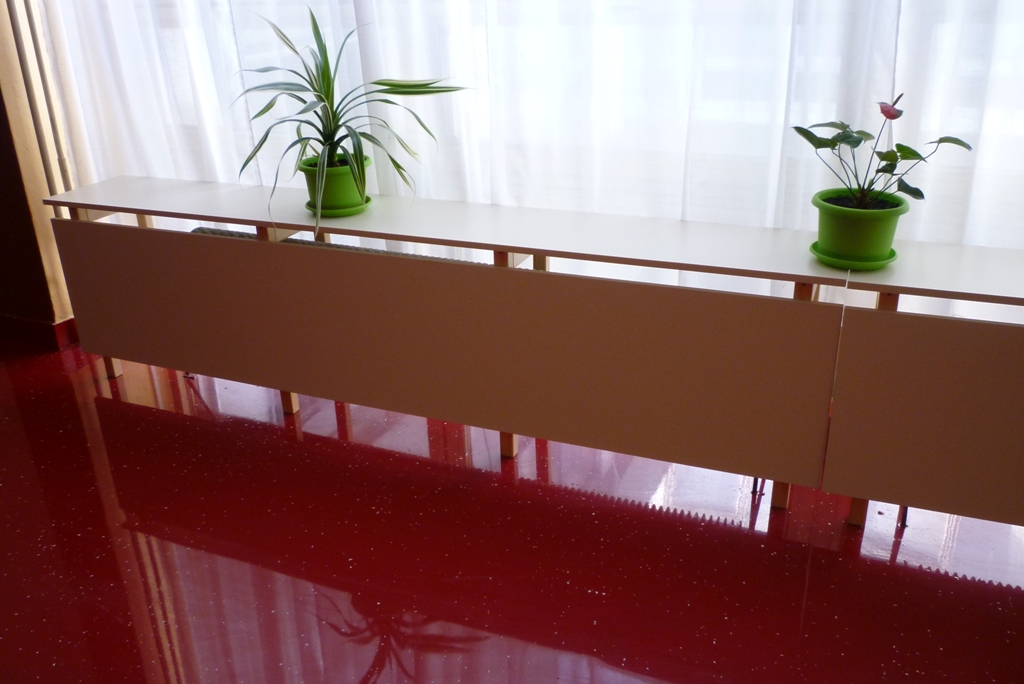 10/2/2013
18
Kuchyňa I.Nová liata podlaha
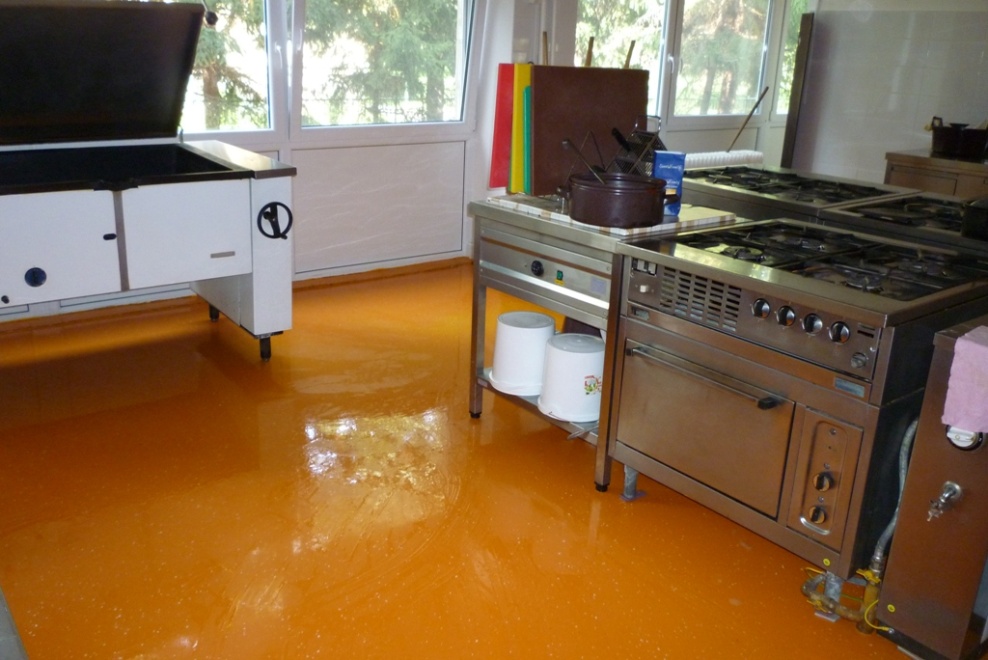 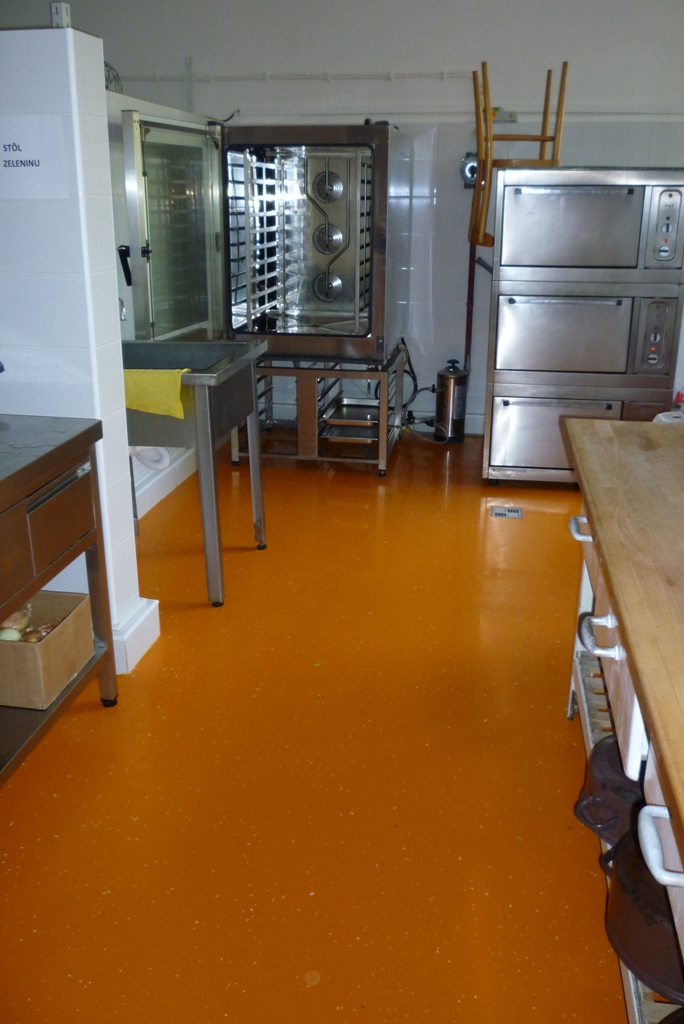 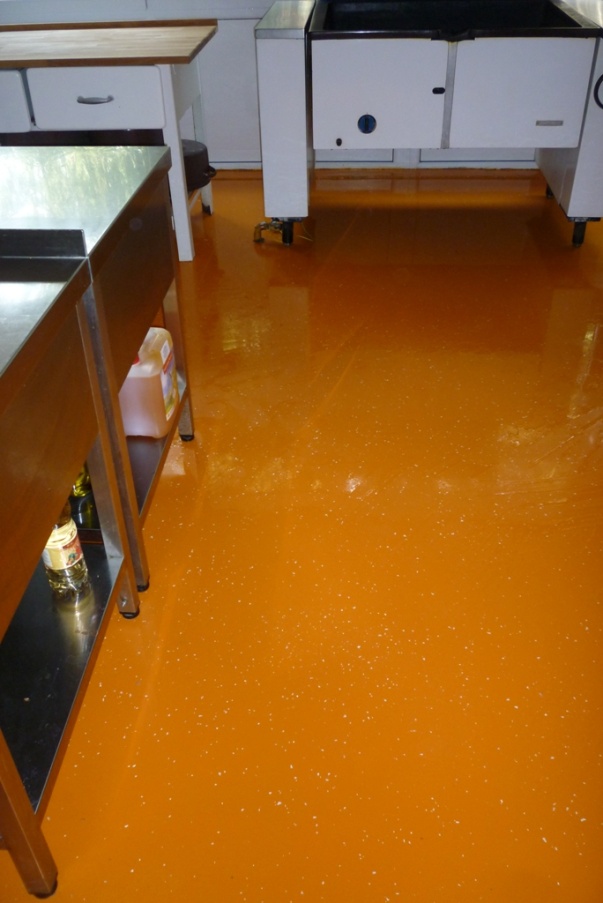 Predtým
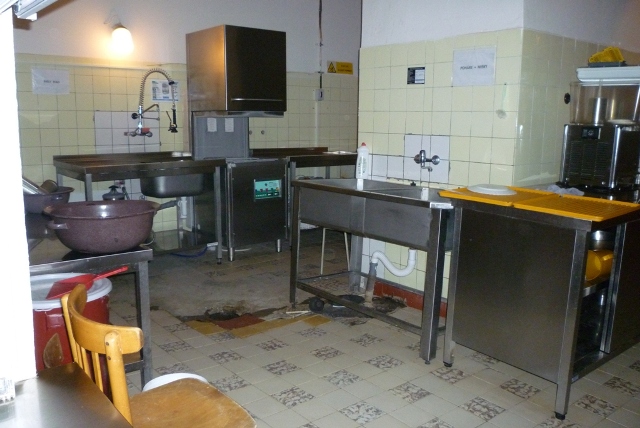 10/2/2013
19
Kuchyňa II.Nové obklady
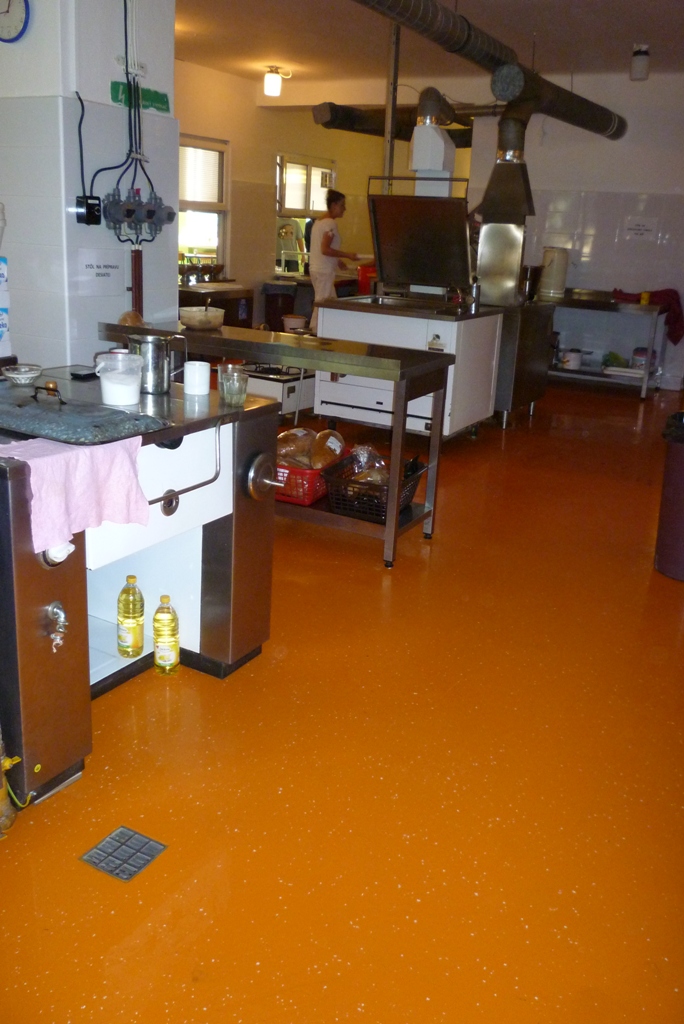 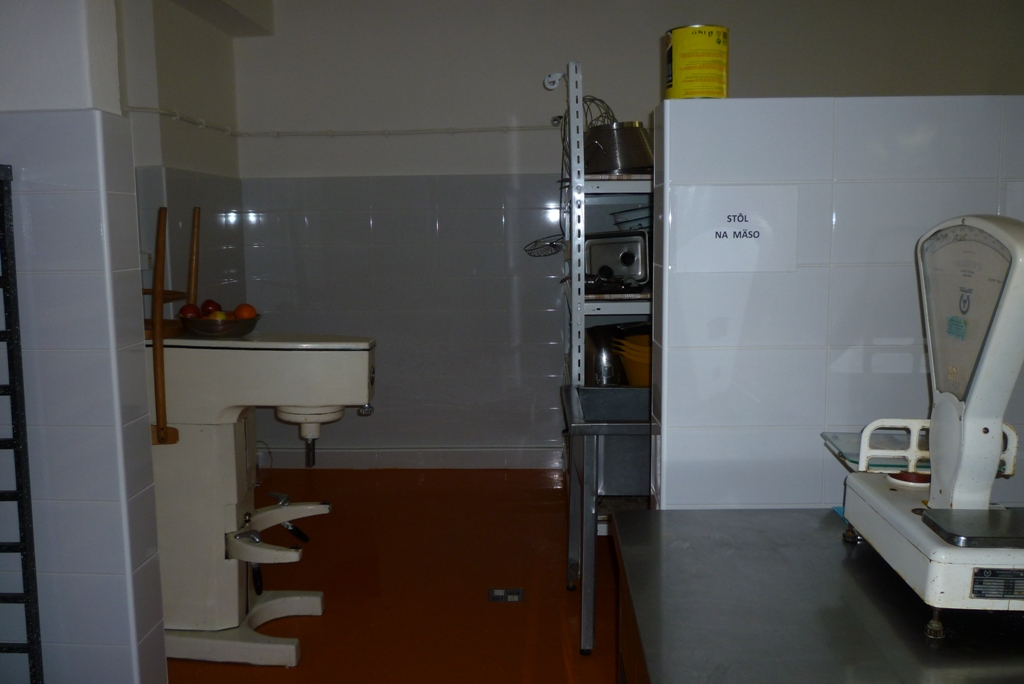 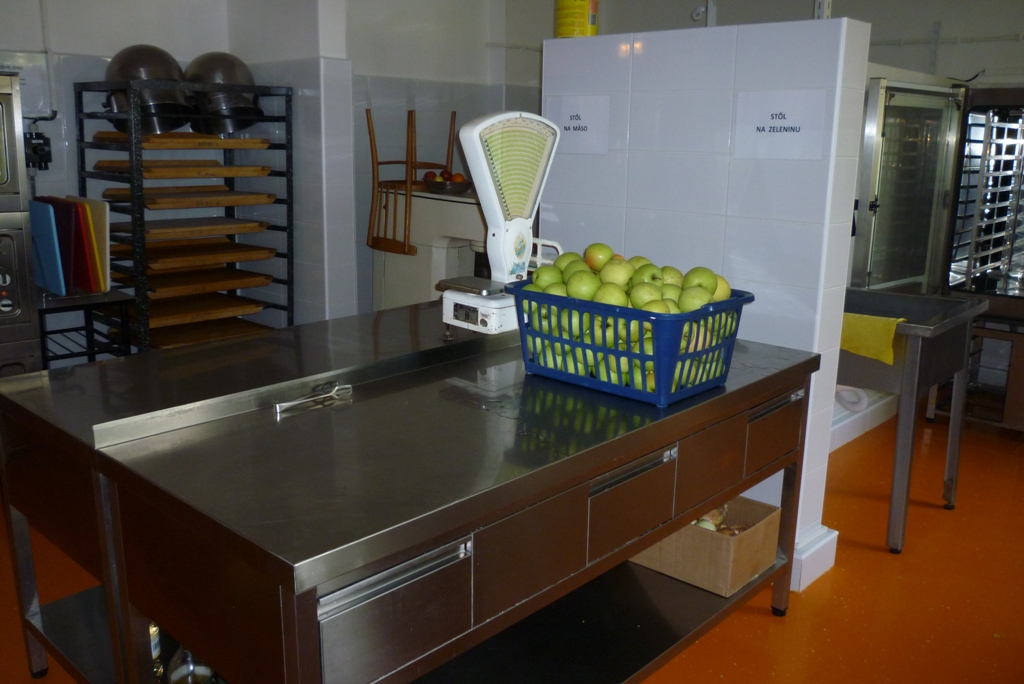 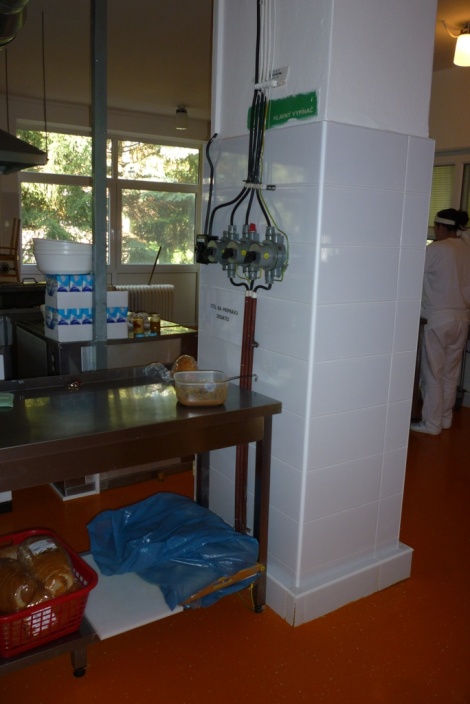 10/2/2013
20
Čajovňa pre rodičov vo vestibule
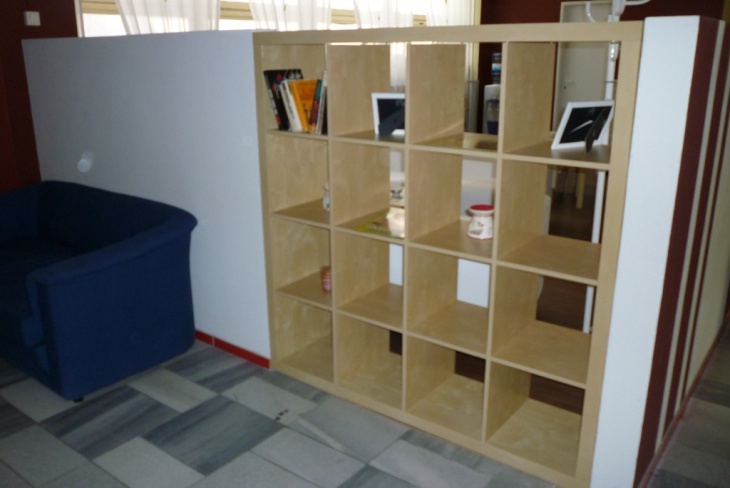 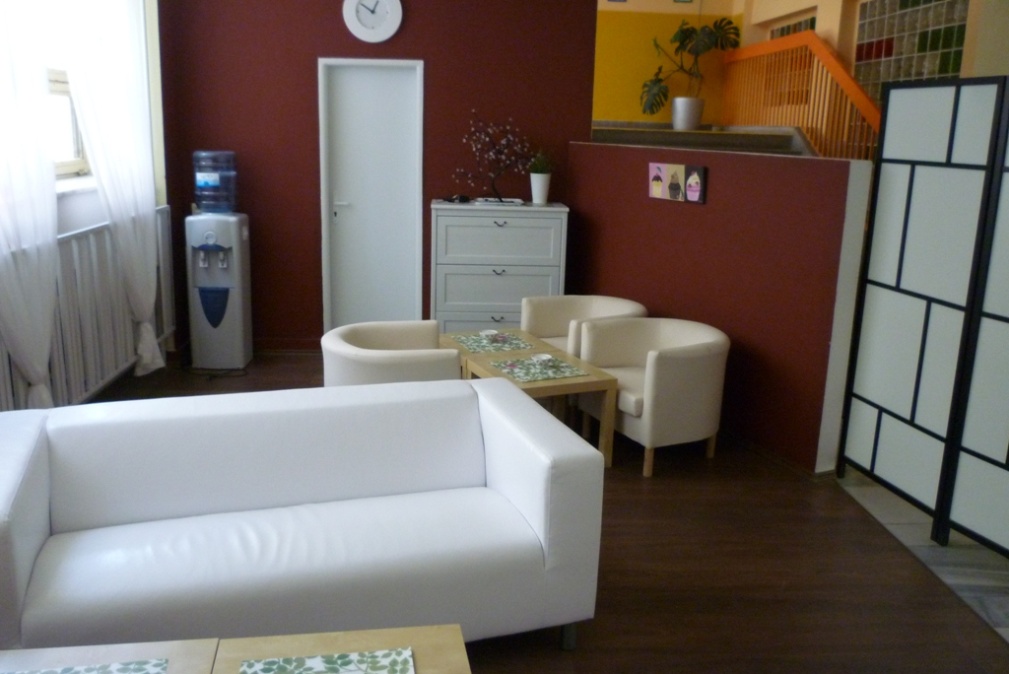 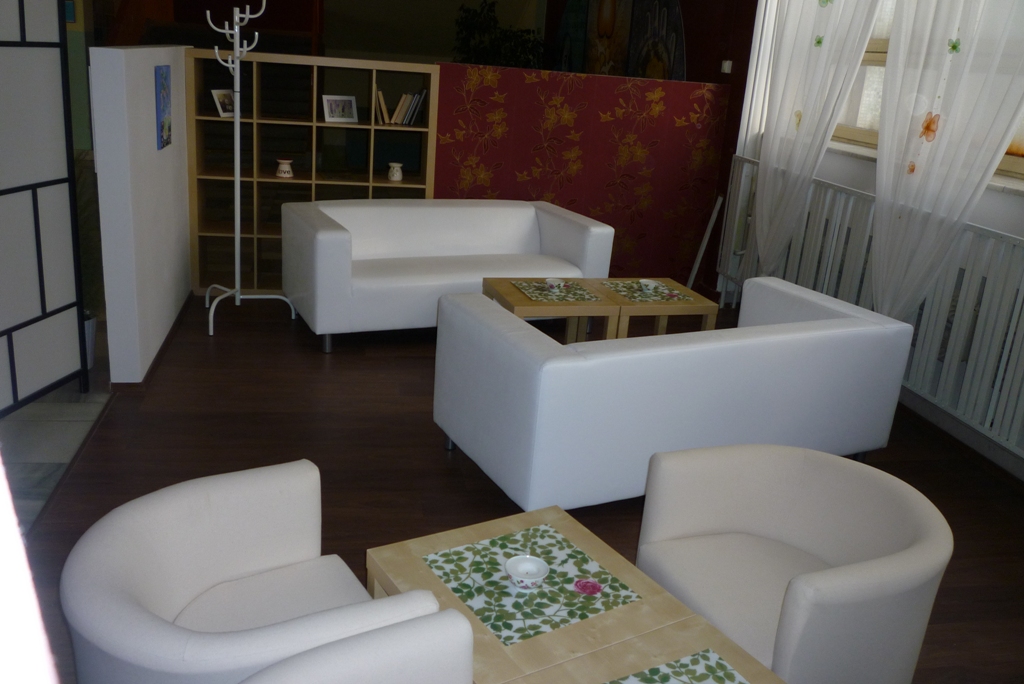 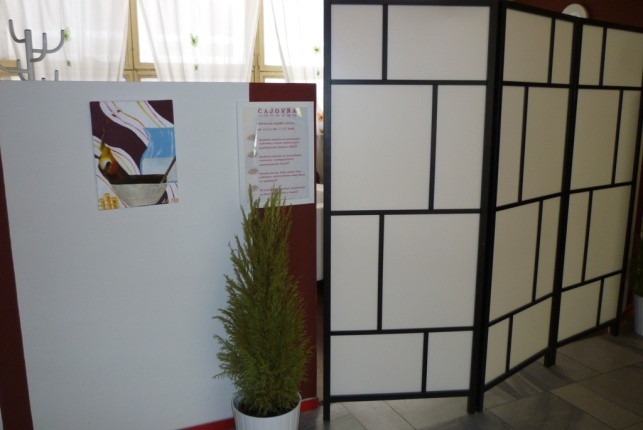 21
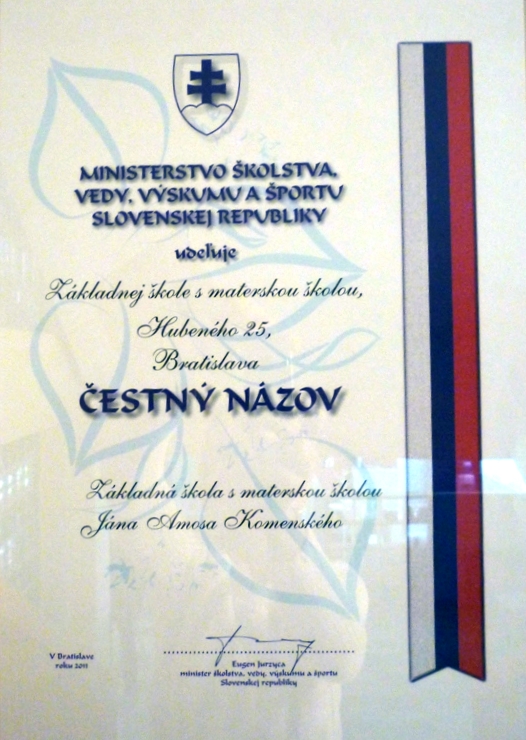 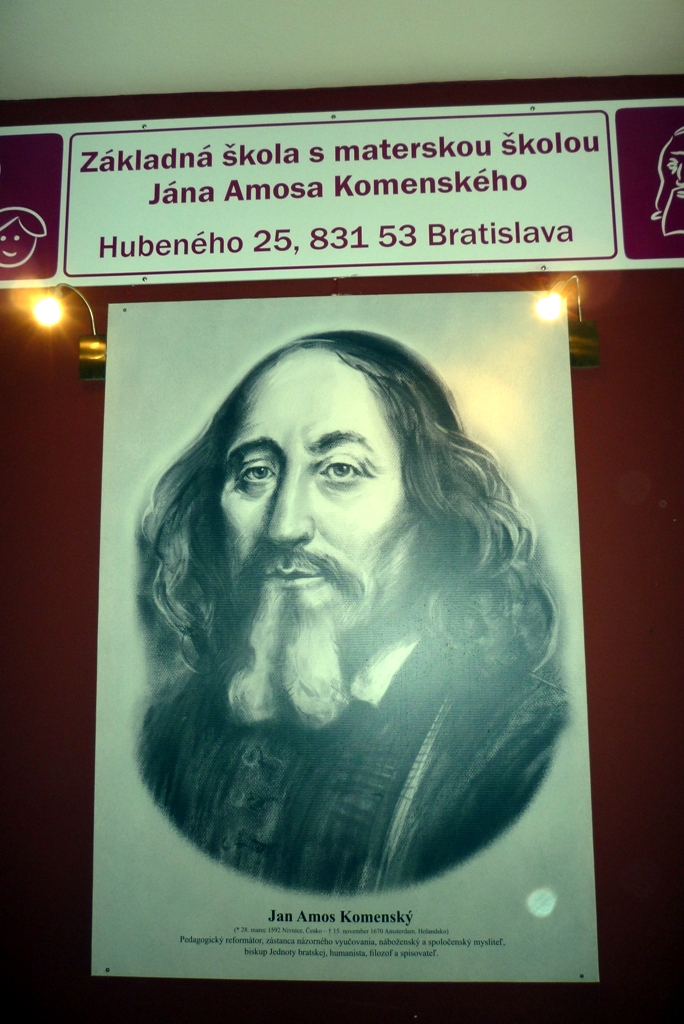 10/2/2013
22